Improving Navigation in Large Tapestries:
User Evaluation of the Tapestry 2.0 Interface
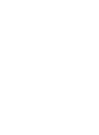 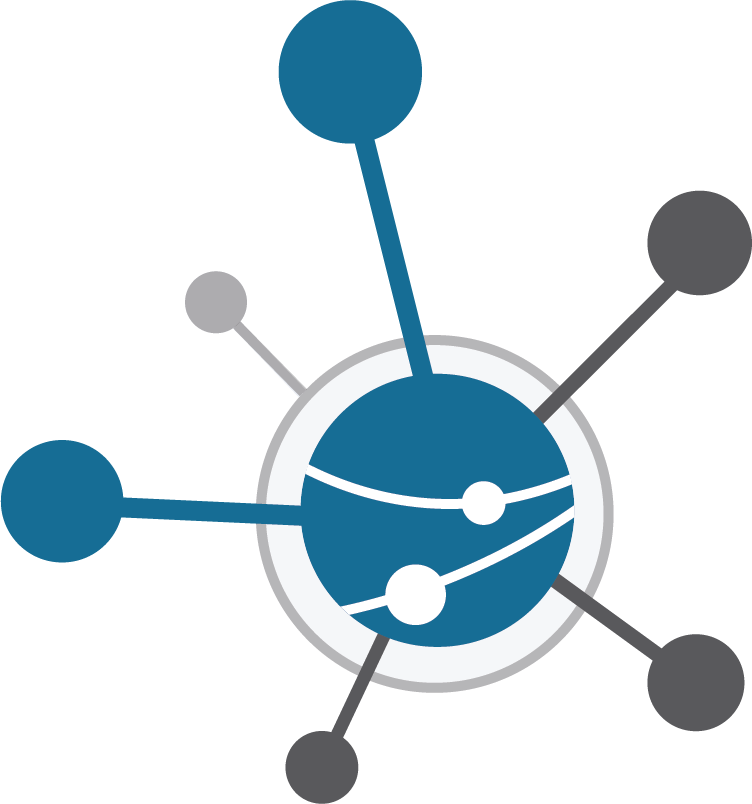 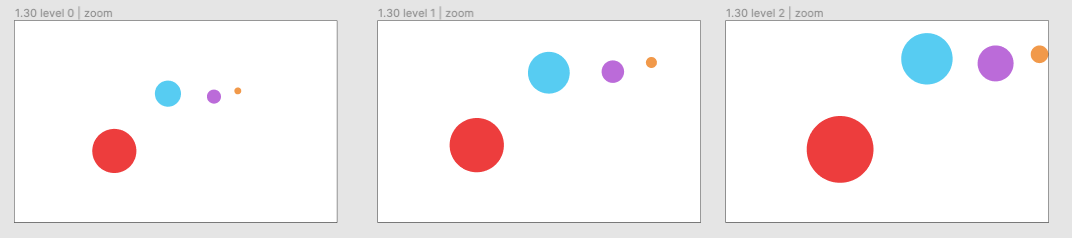 By: Melanie Butt, Bita Jokar, Steven J. Barnes
2) DEFINE
4) PROTOTYPE & TEST
1) EMPATHIZE
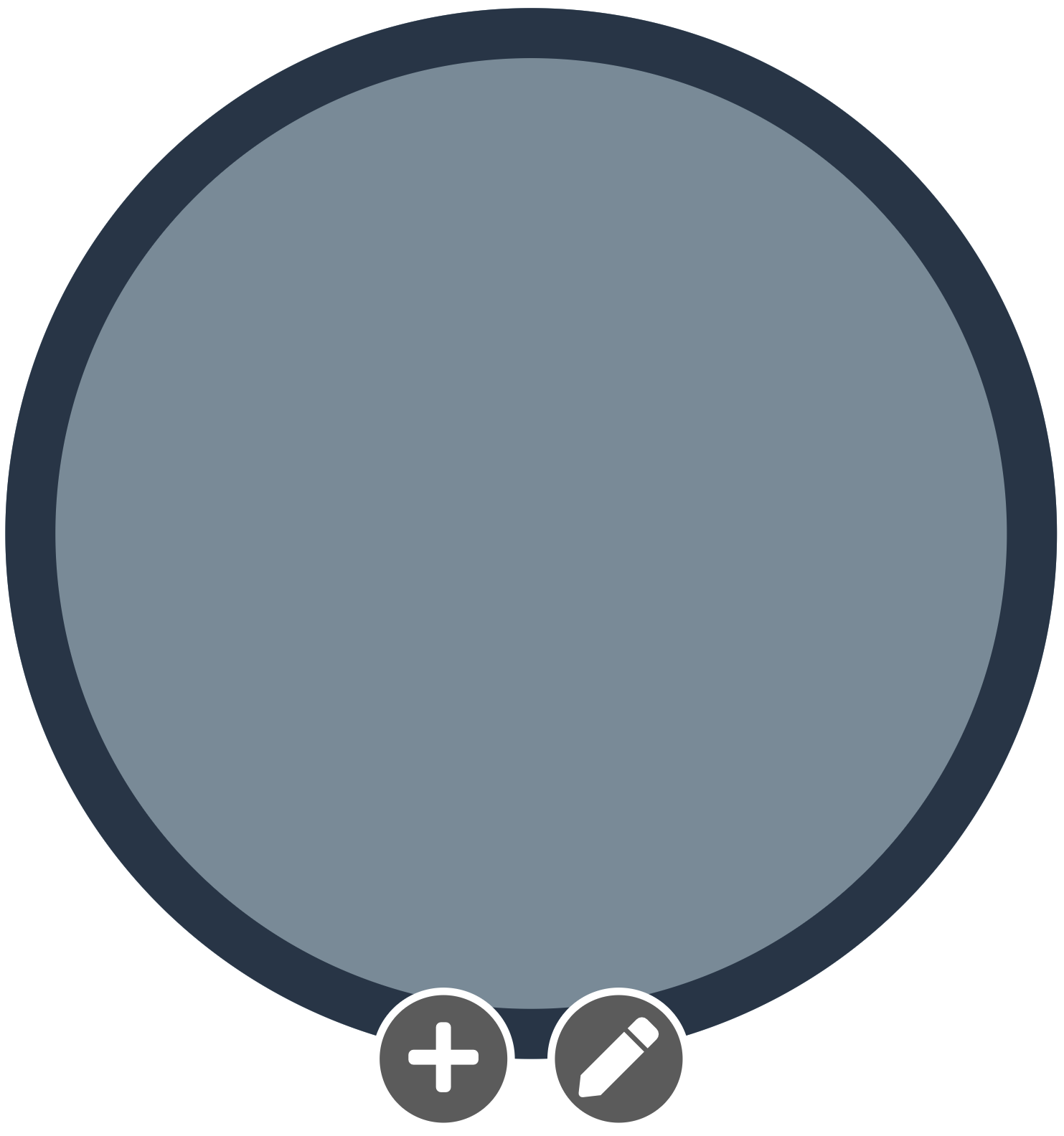 2
Disabilities Module Task 
- Evoking “Large Tapestries Problem”
- Navigating nodes
- Node-related questions
- Short-answer questions
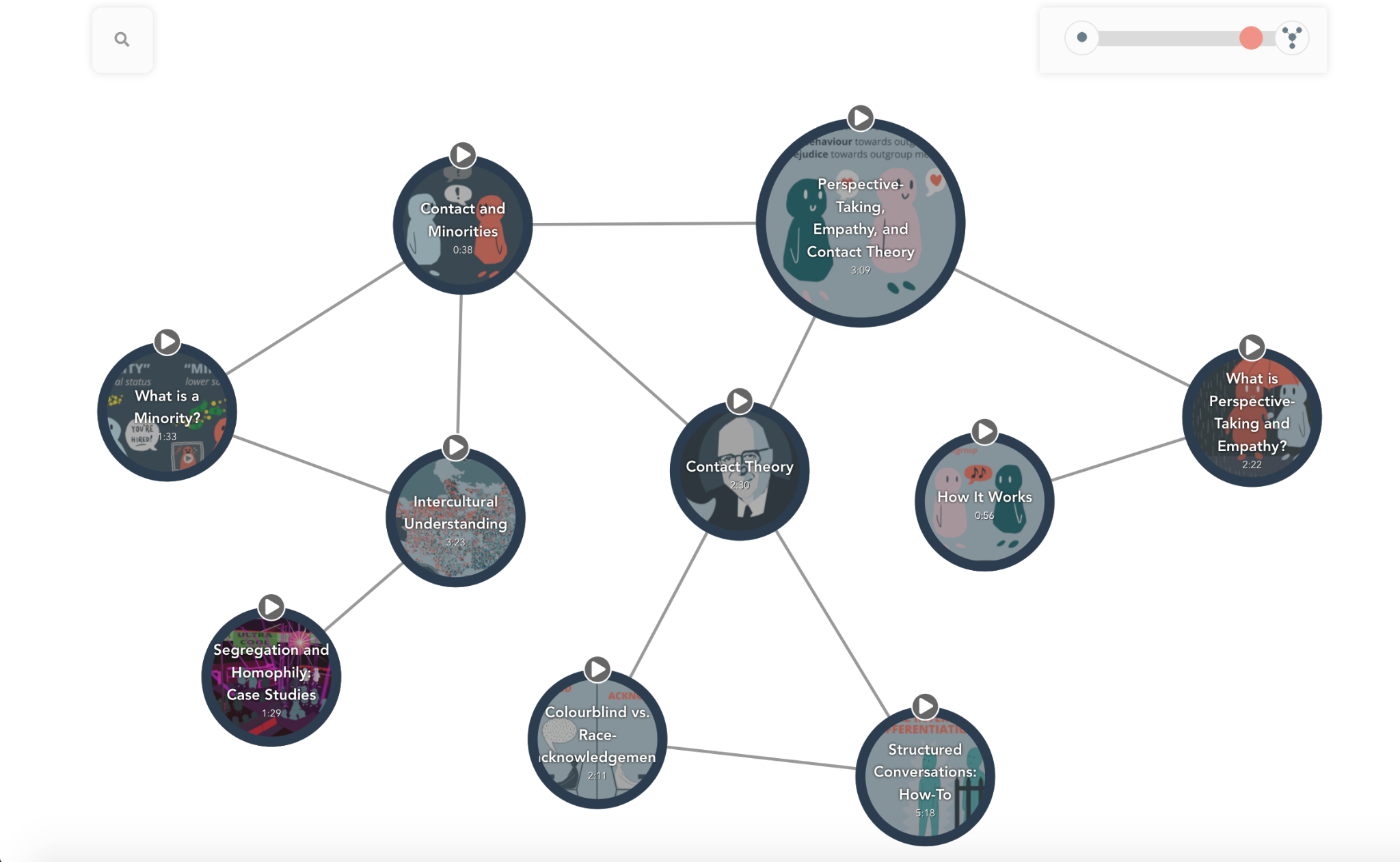 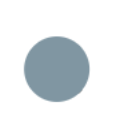 4
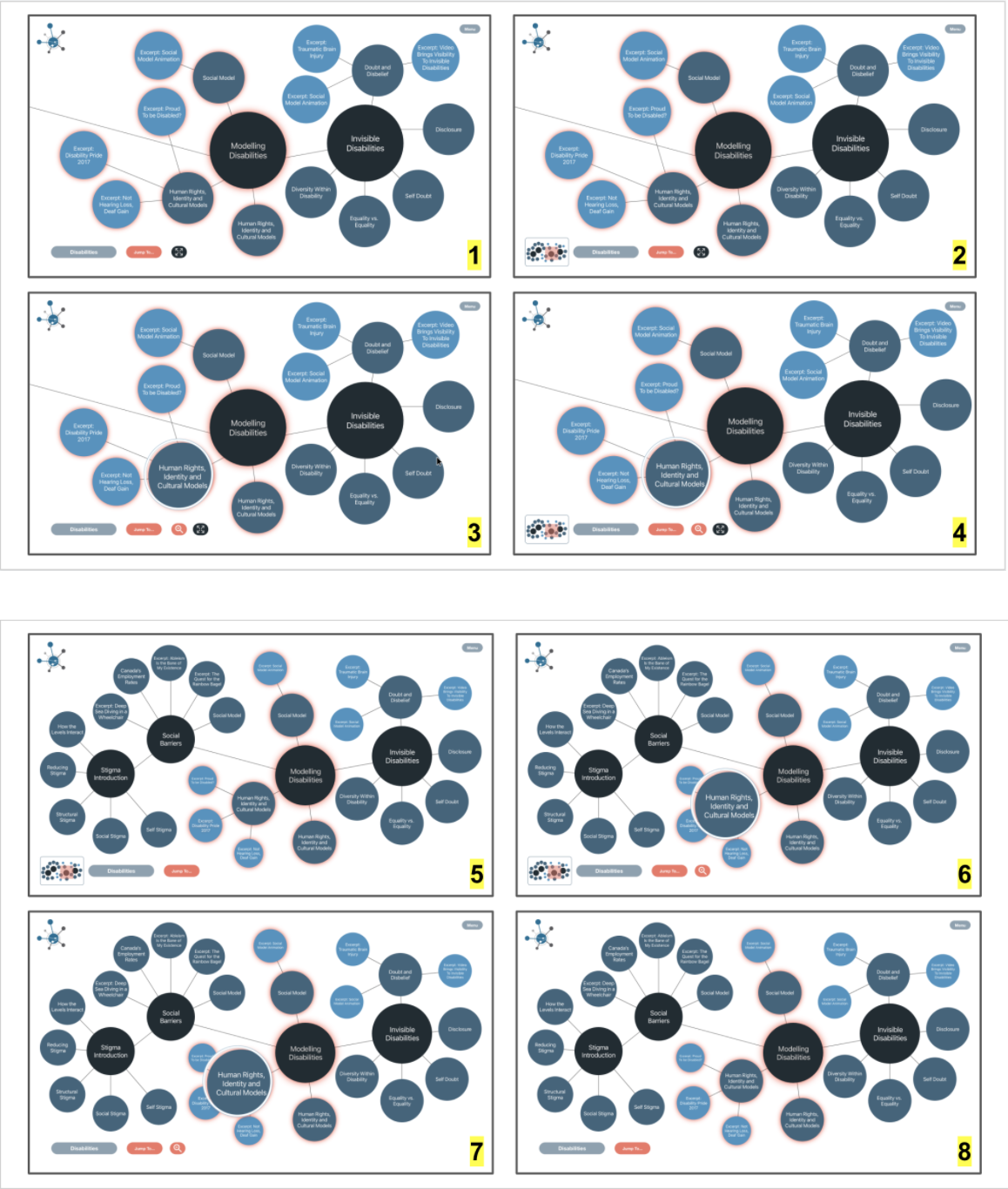 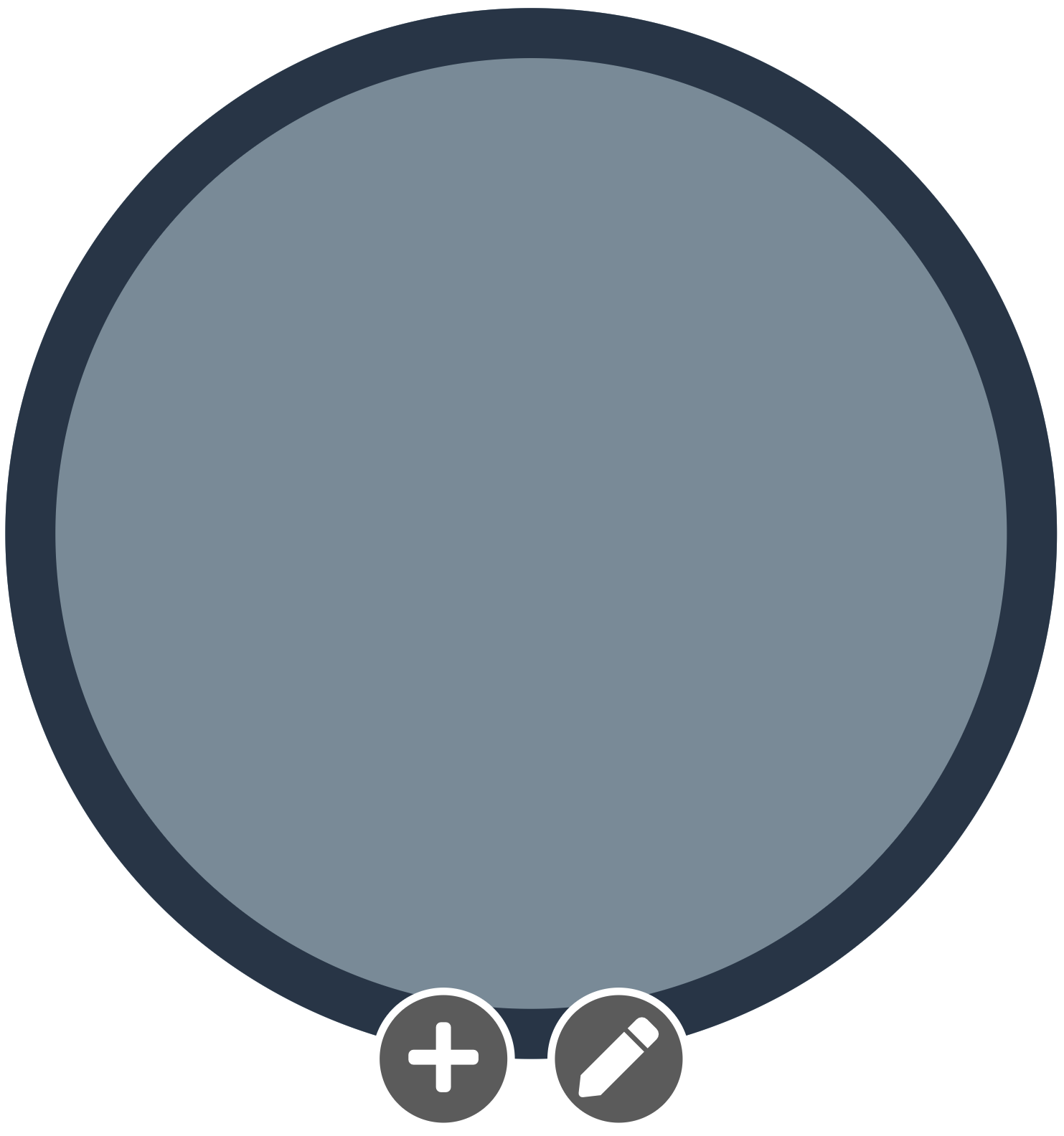 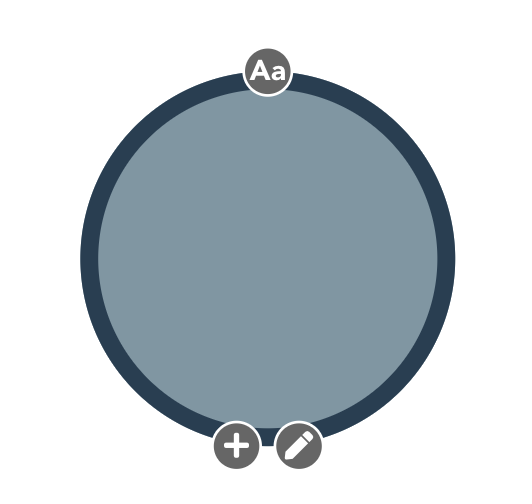 1
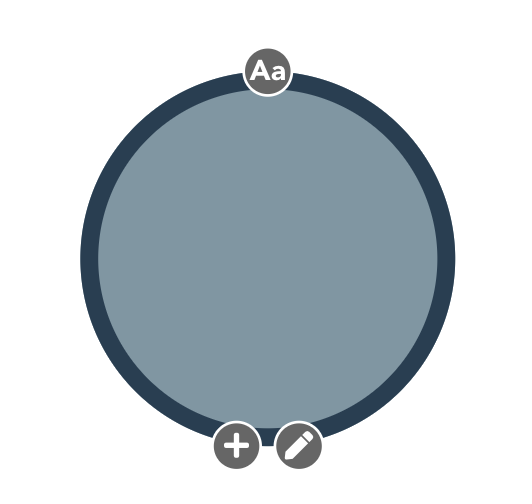 Comparing Mockups 
- Combinations of visualization and feature types 
- Ratings and preference scores
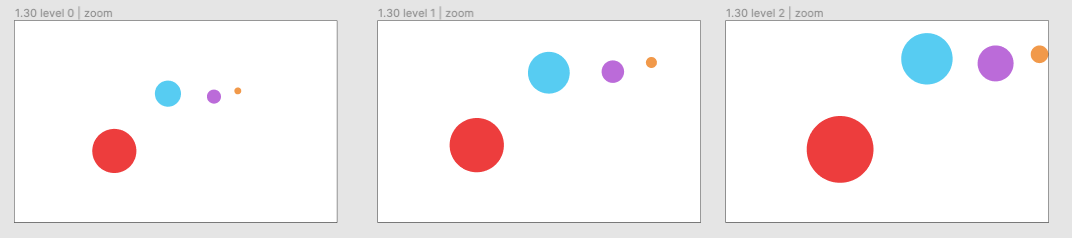 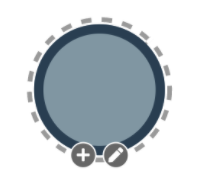 ?
Content → Nodes → Tapestry

See connections 
and overview of content
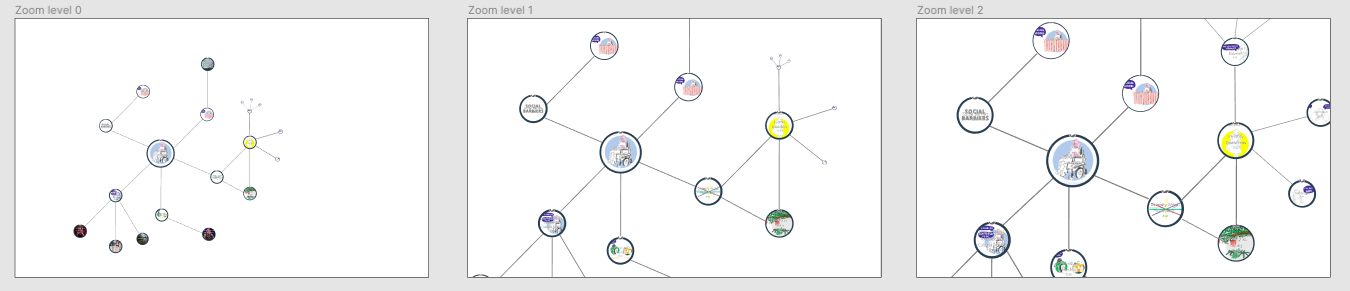 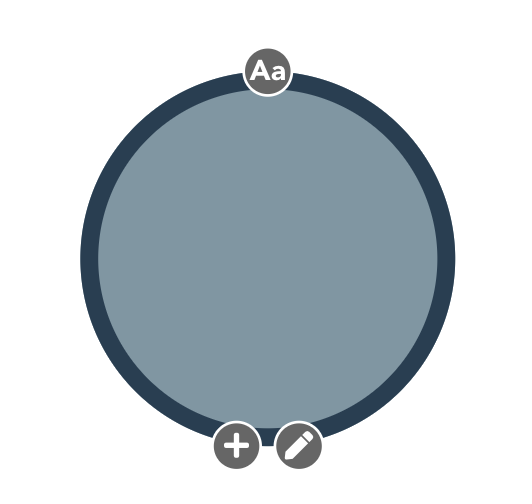 Research Question: 
Which specific features and visualizations of the tool will optimize user navigation and understanding of hierarchy in Tapestry?
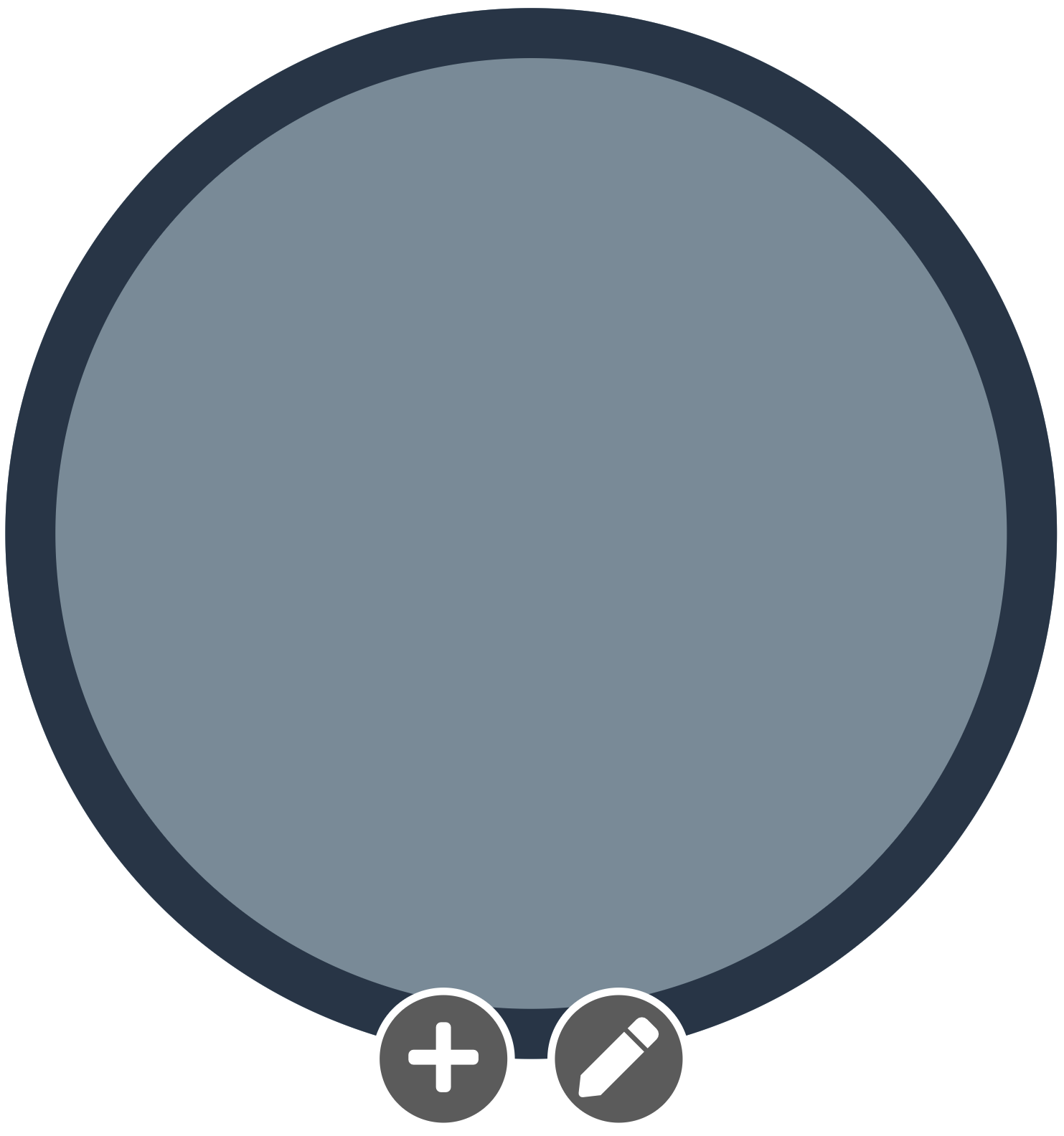 3
Videos of Interactive Mockups 
- Displaying visualization and feature types
- Ratings and preference scores
Users had trouble deciding where to click next, but ultimately we decided not to implement directionality.

If overview, then can see all content, but not the titles. If narrow focus, then lose big picture.
Content → Nodes → Tapestry
Walkthrough Tapestry 
- Navigating a tapestry
- Opening nodes
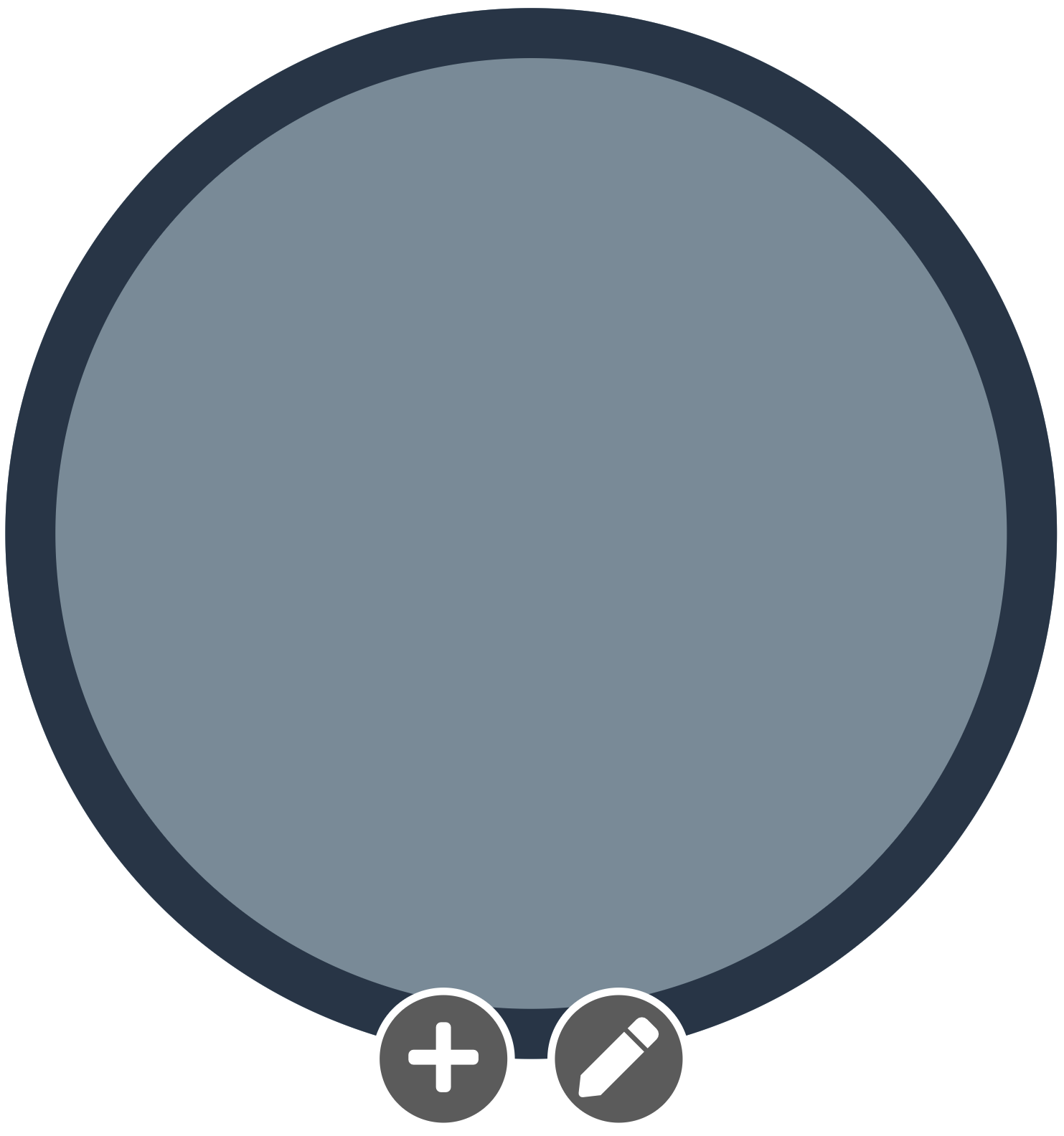 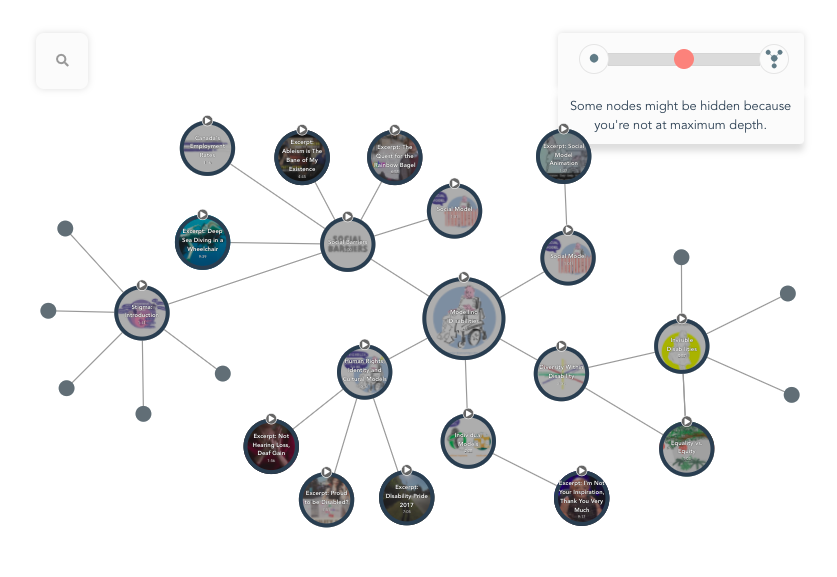 5
Final Short-Answer Questions
- Best solution
- Issues that arose 
- Missing features
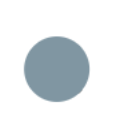 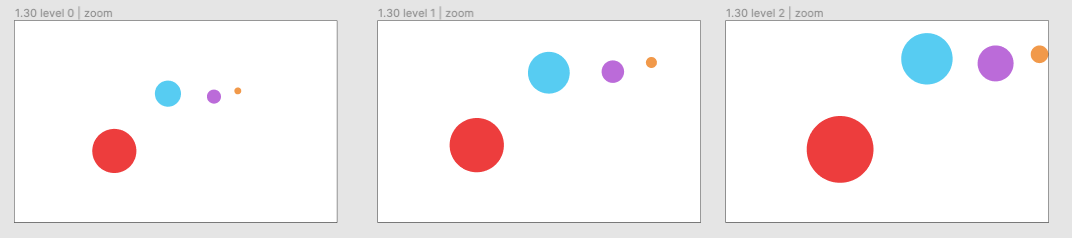 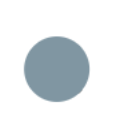 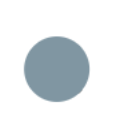 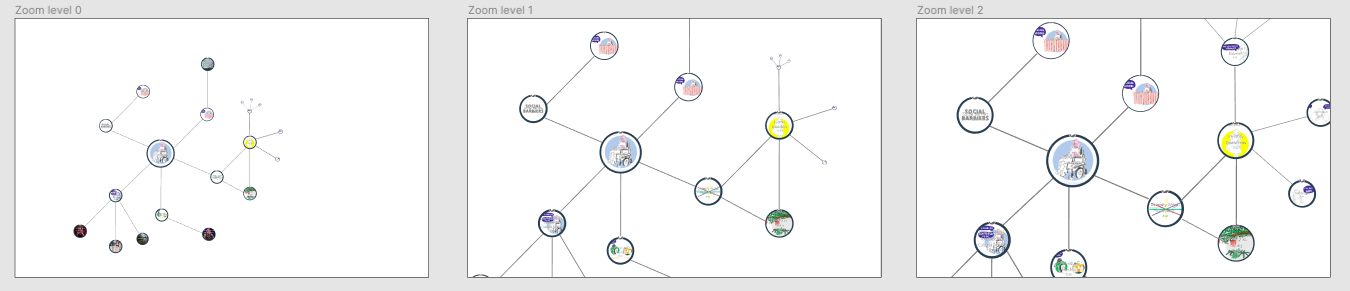 5) EVALUATE
3) IDEATE
Halo
Future Directions
Findings
Mini Map
Limitations
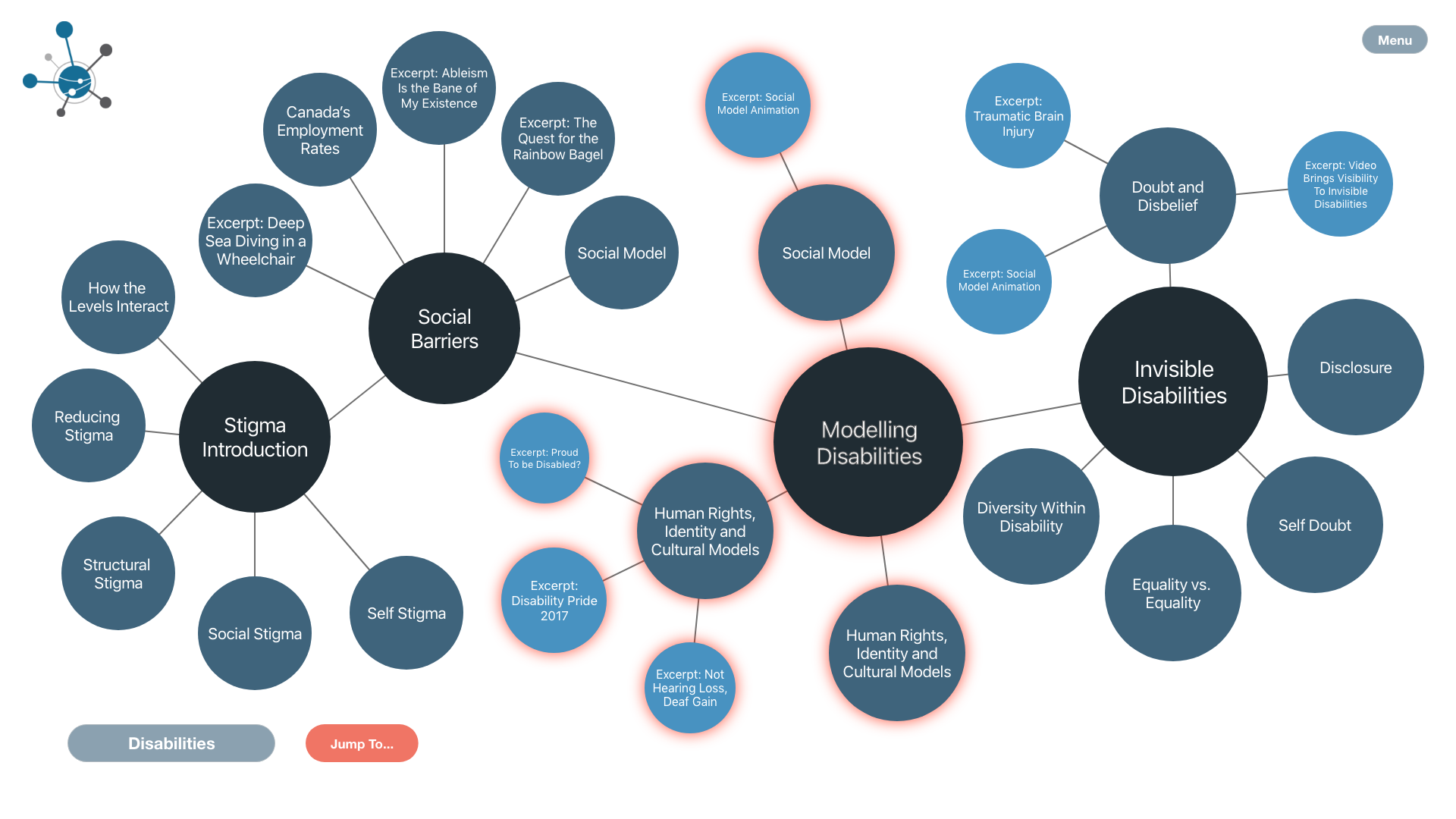 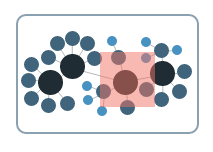 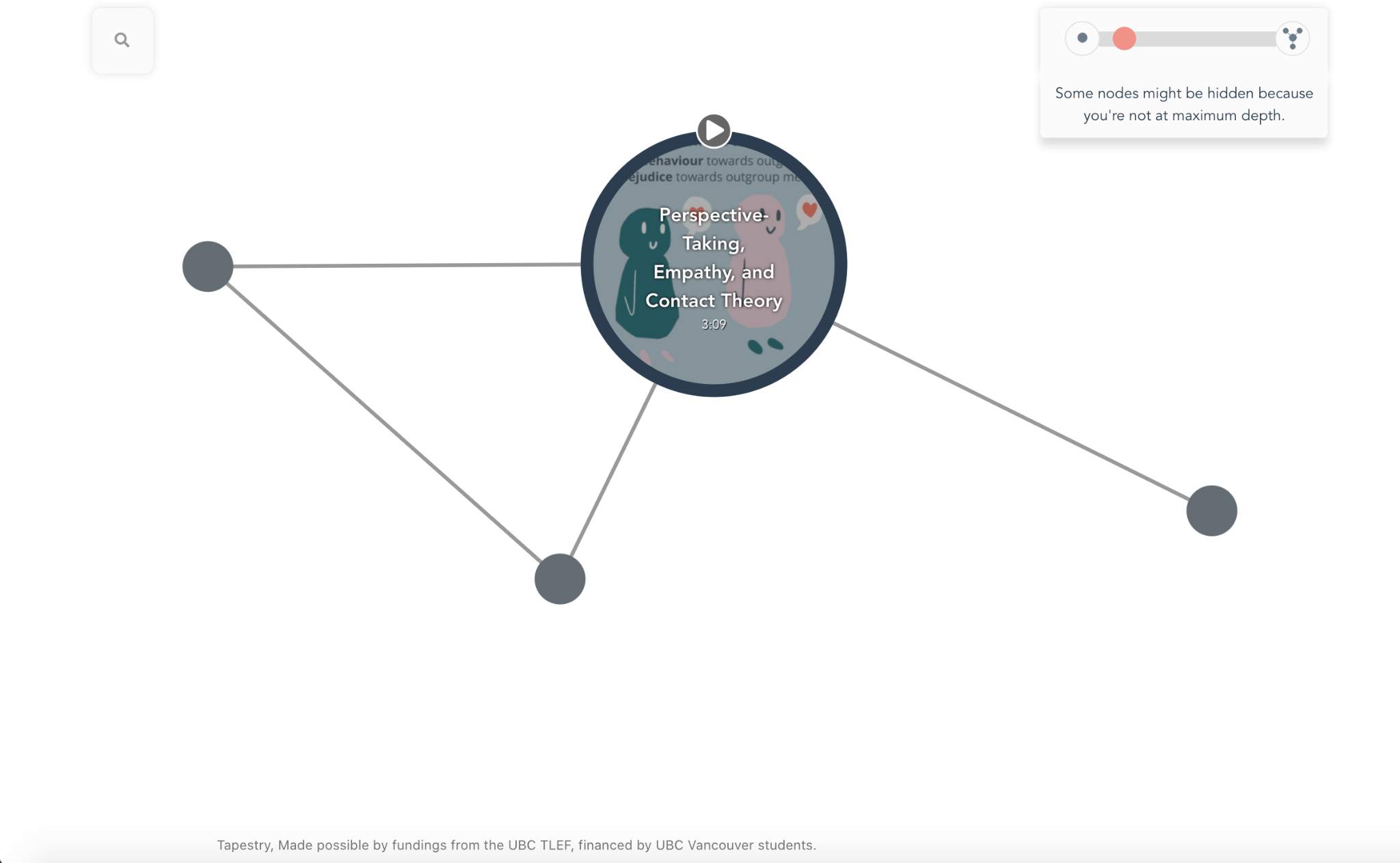 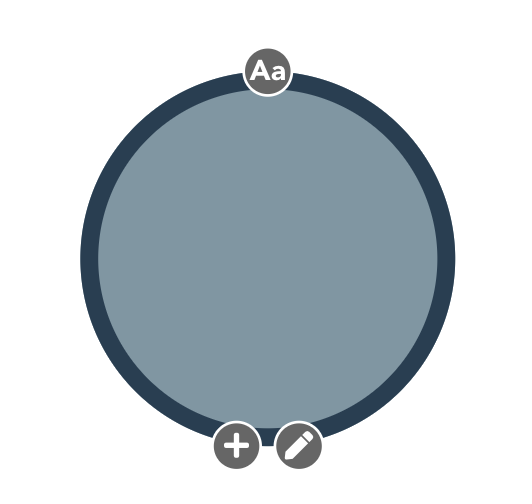 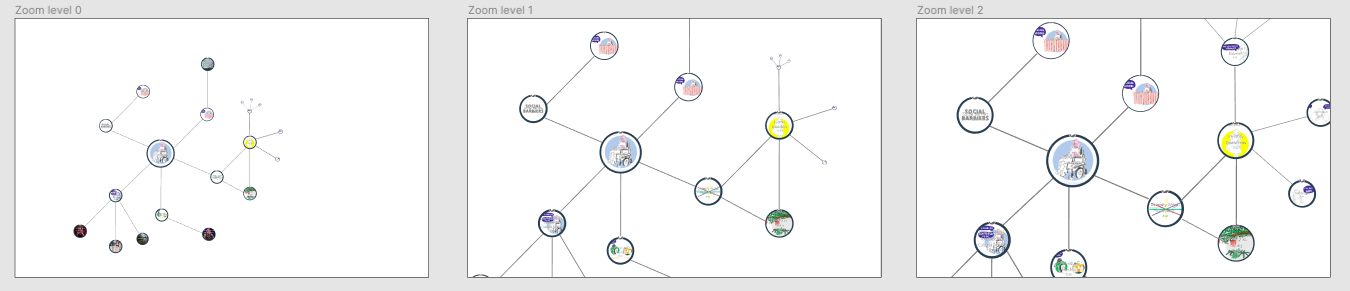 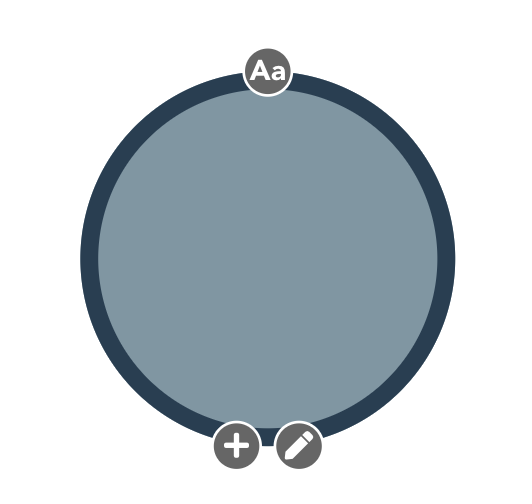 Mockups - combination of:
- 3 features
- 3 visualization types
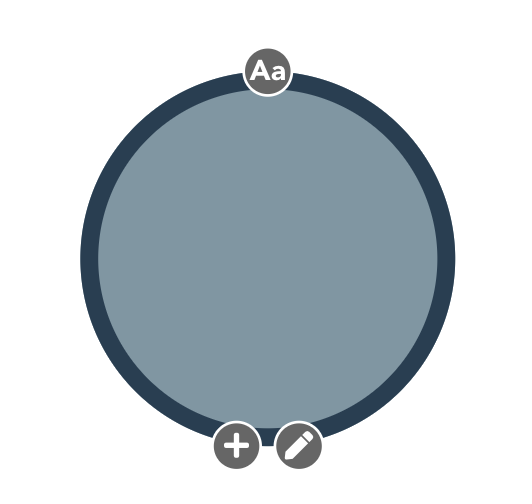 Tapestry 3.0:
- Information remains displayed at different levels
- Scale nodes when zooming in, to preserve hierarchy

Will implement mini map
Node sidebar (node information)
Neighbourhood
Order effect with mockups
Neighbourhoods visualization more detailed and complex than others
Loading issues
No control for familiarity with Tapestry
Magnifier
Sample qualitative questions
2. Was there a specific solution to the “Large Tapestry Problem” that you found particularly useful? Explain. 

4. Is there another functionality/feature you would have found more useful to help with the "Large Tapestry Problem"? Please describe.
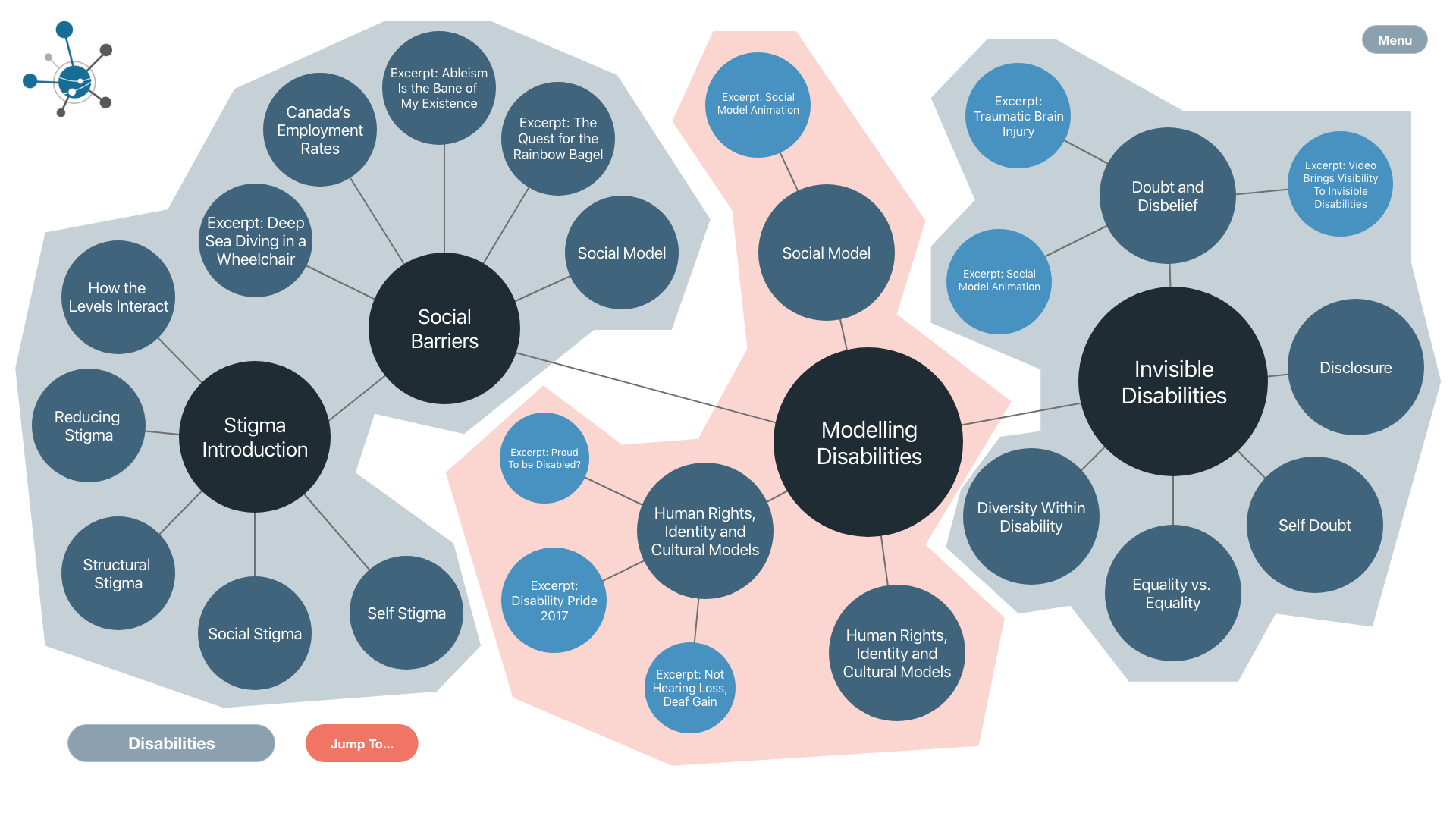 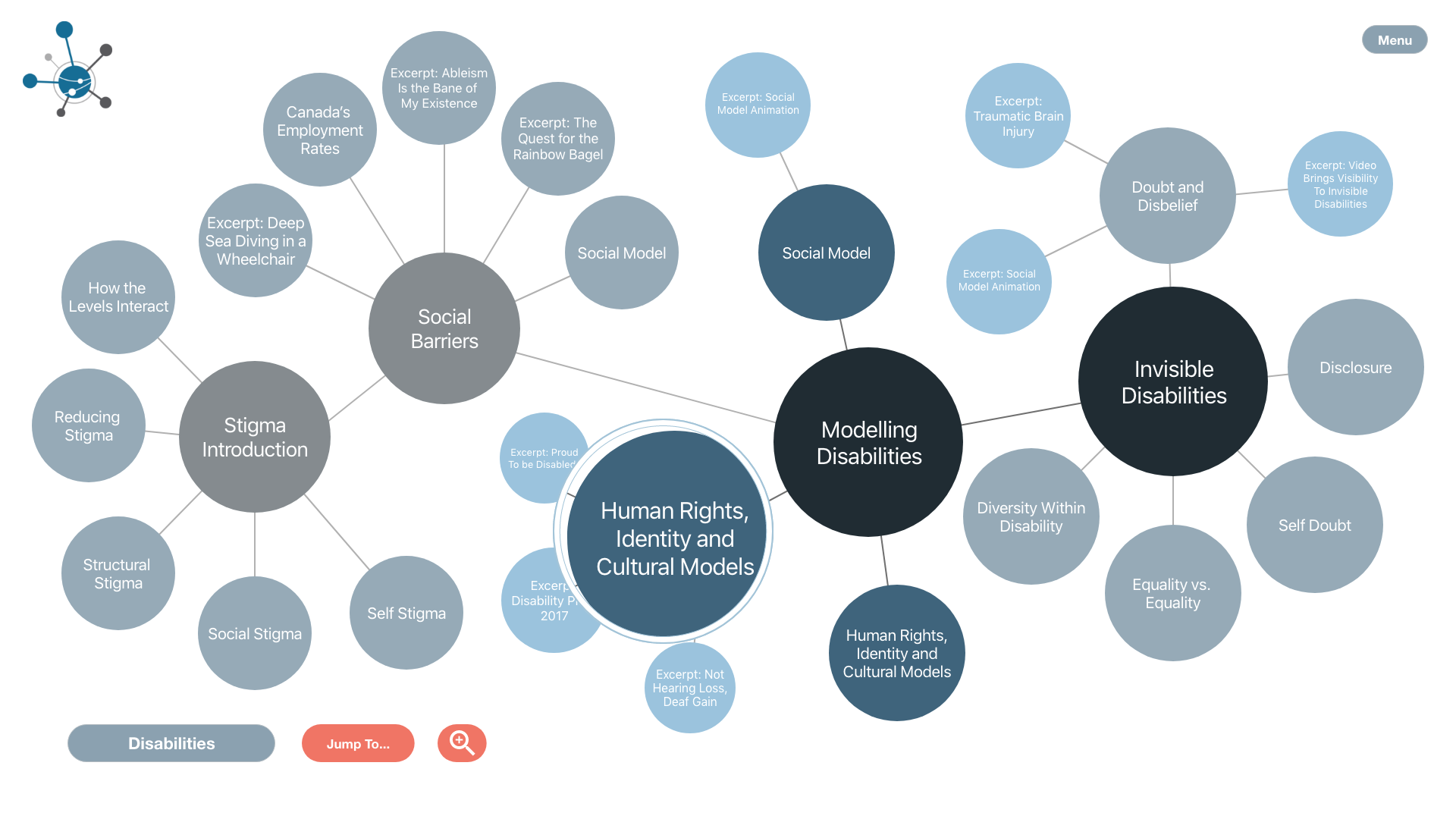 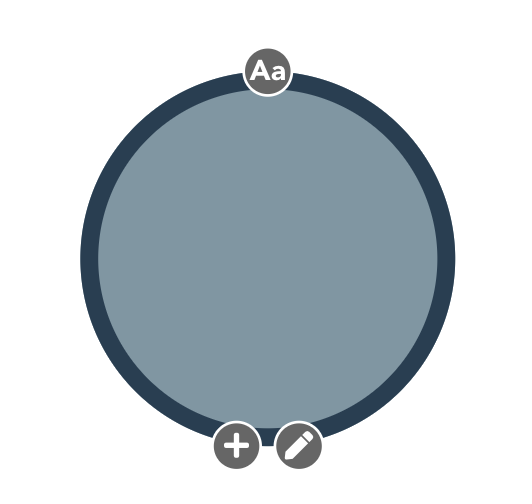 Features (mockups):
-Chose mini map nearly every time
-Indifferent to magnifier
-Prefer no zoom
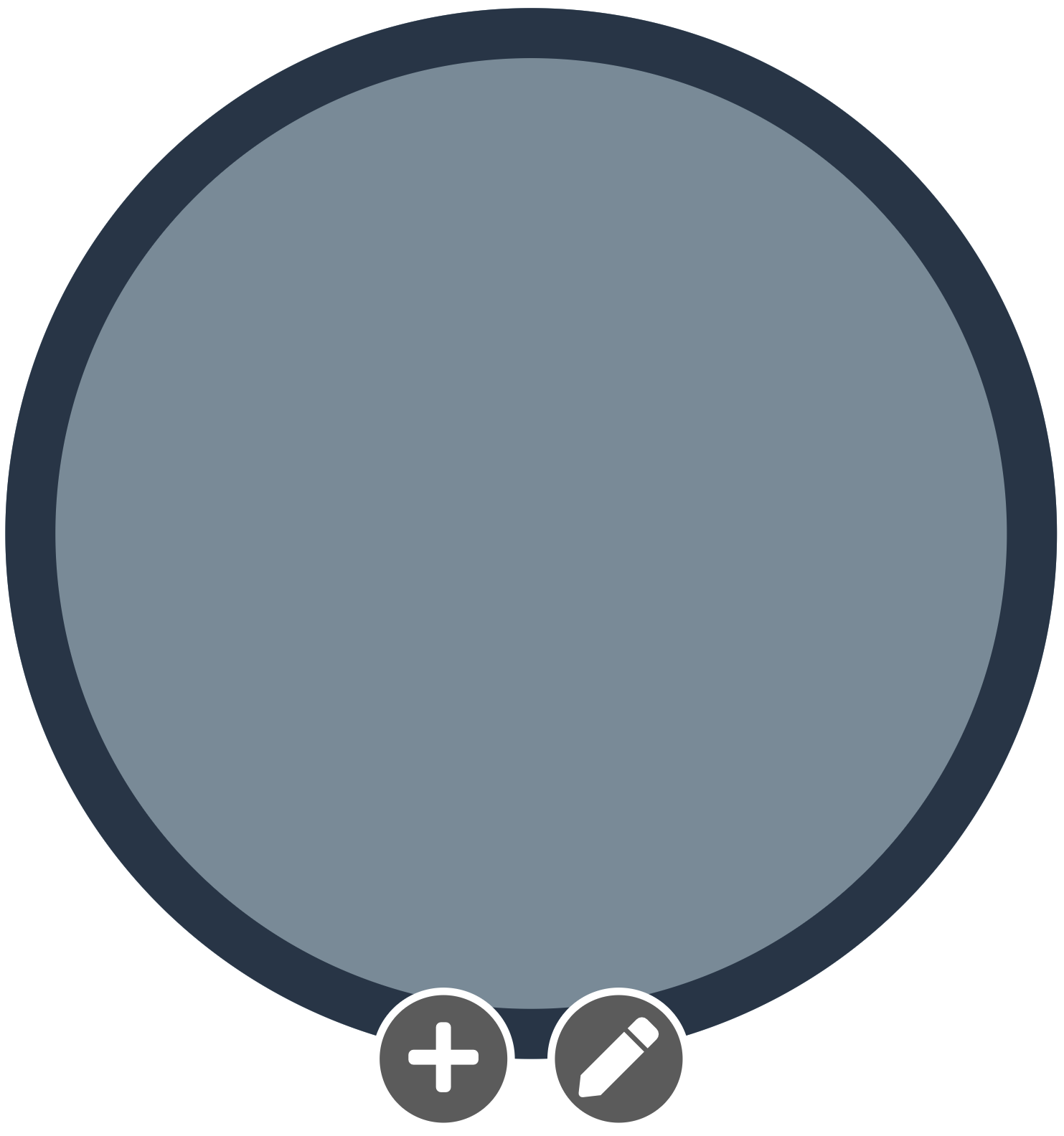 Disabilities Module
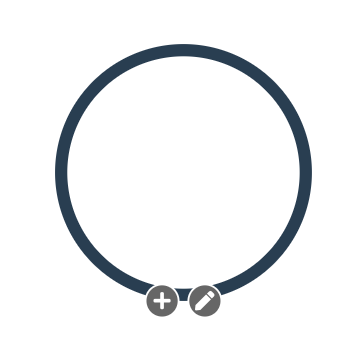 Example
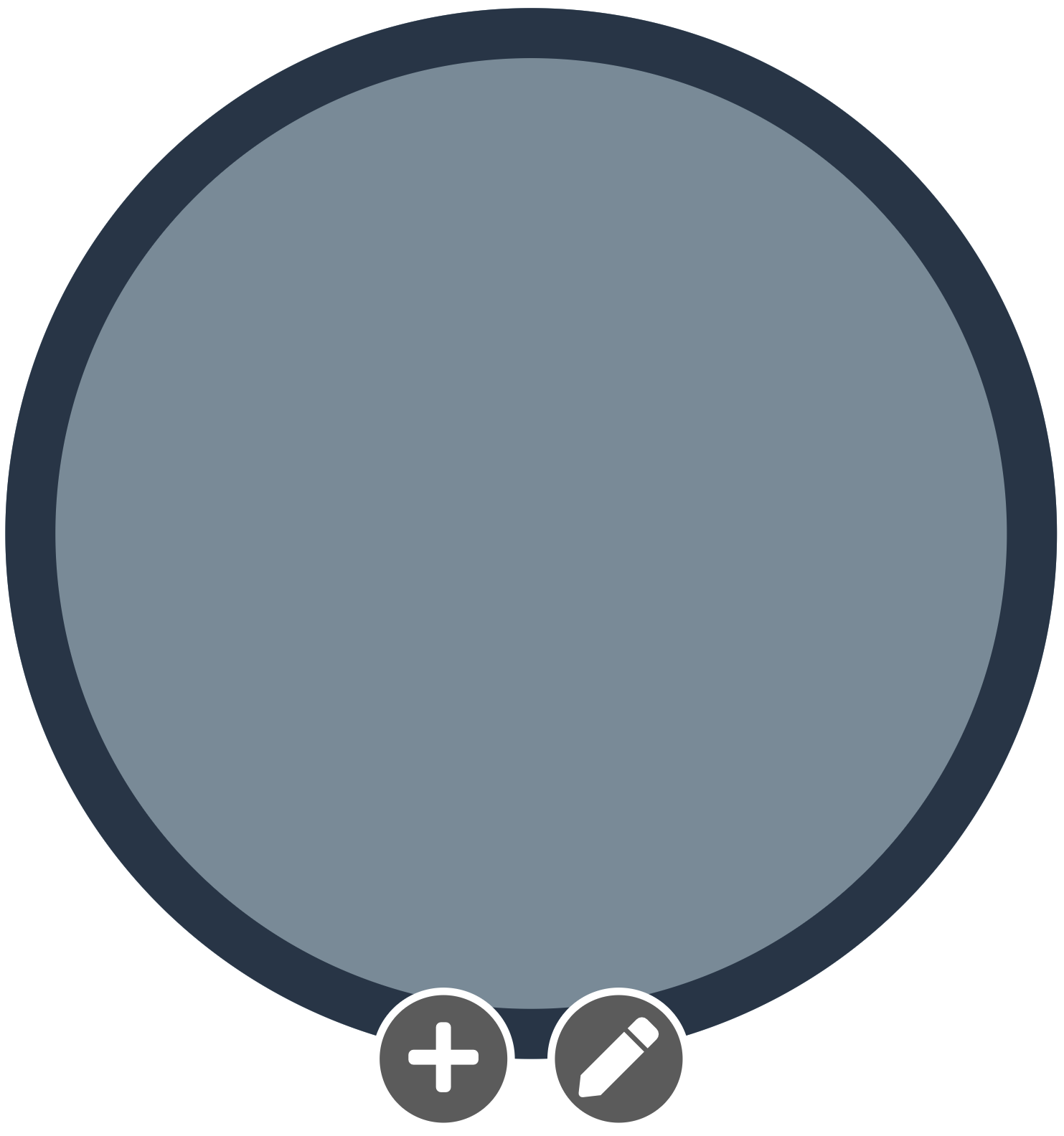 Greyed Out
Method of Data Analysis
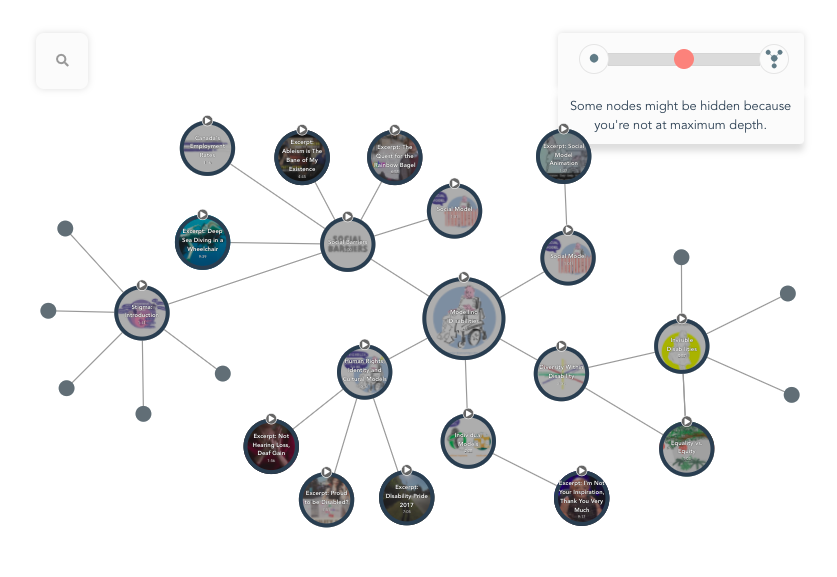 Acknowledgments: Jade Guo, Simi Wei, Linnea Ritland, Vivian Lam, Stephanie Chen, Aidin Niavarani, UBC Teaching and Learning Enhancement Fund
Qualitative:
-Preferred zoom
-Aesthetic appeal, visual clarity, categorization or differentiation, and findability
Zoom
- Quantitative: Mean rating scores, preferences 
- Qualitative: Highlighting main themes
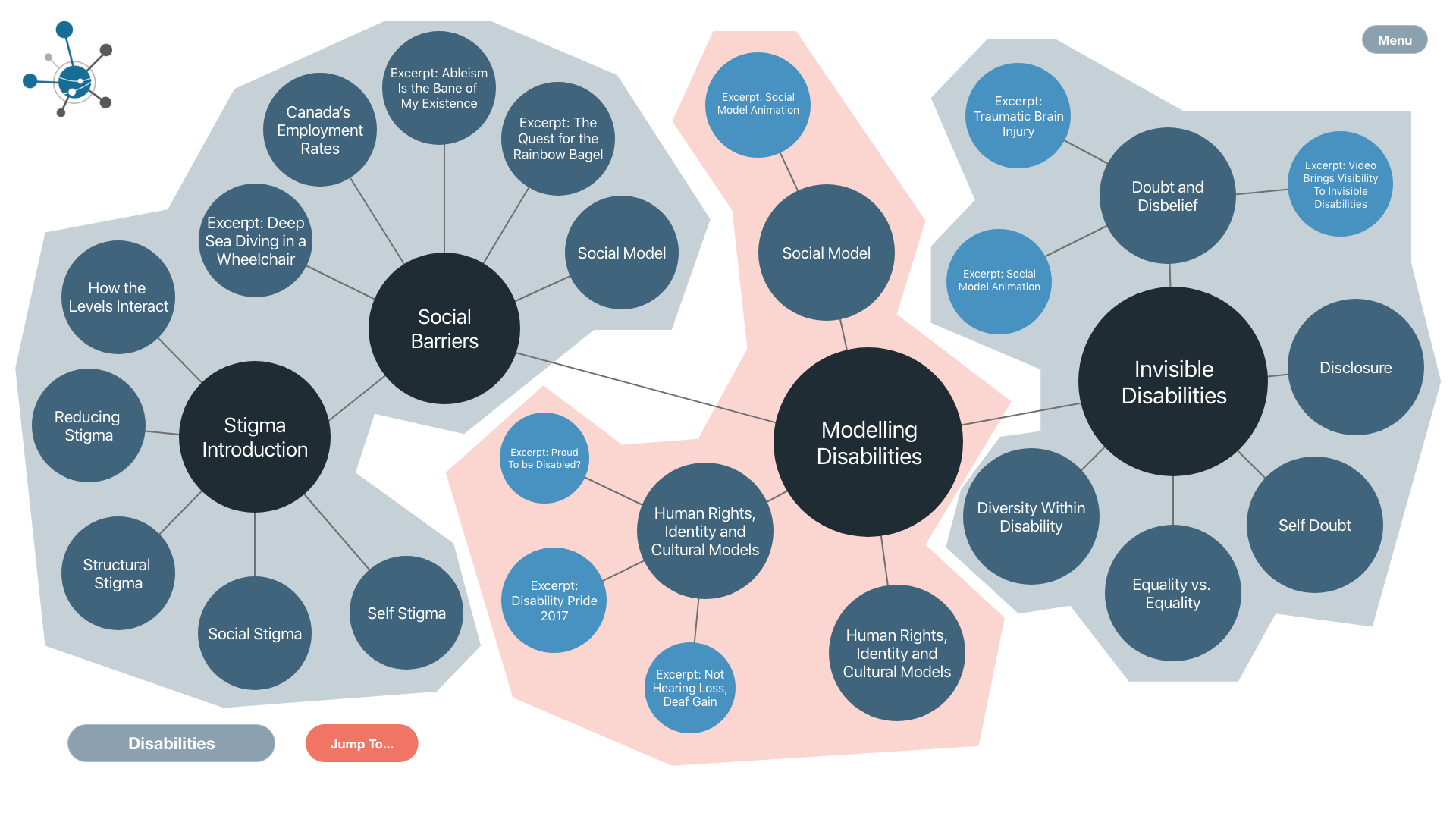 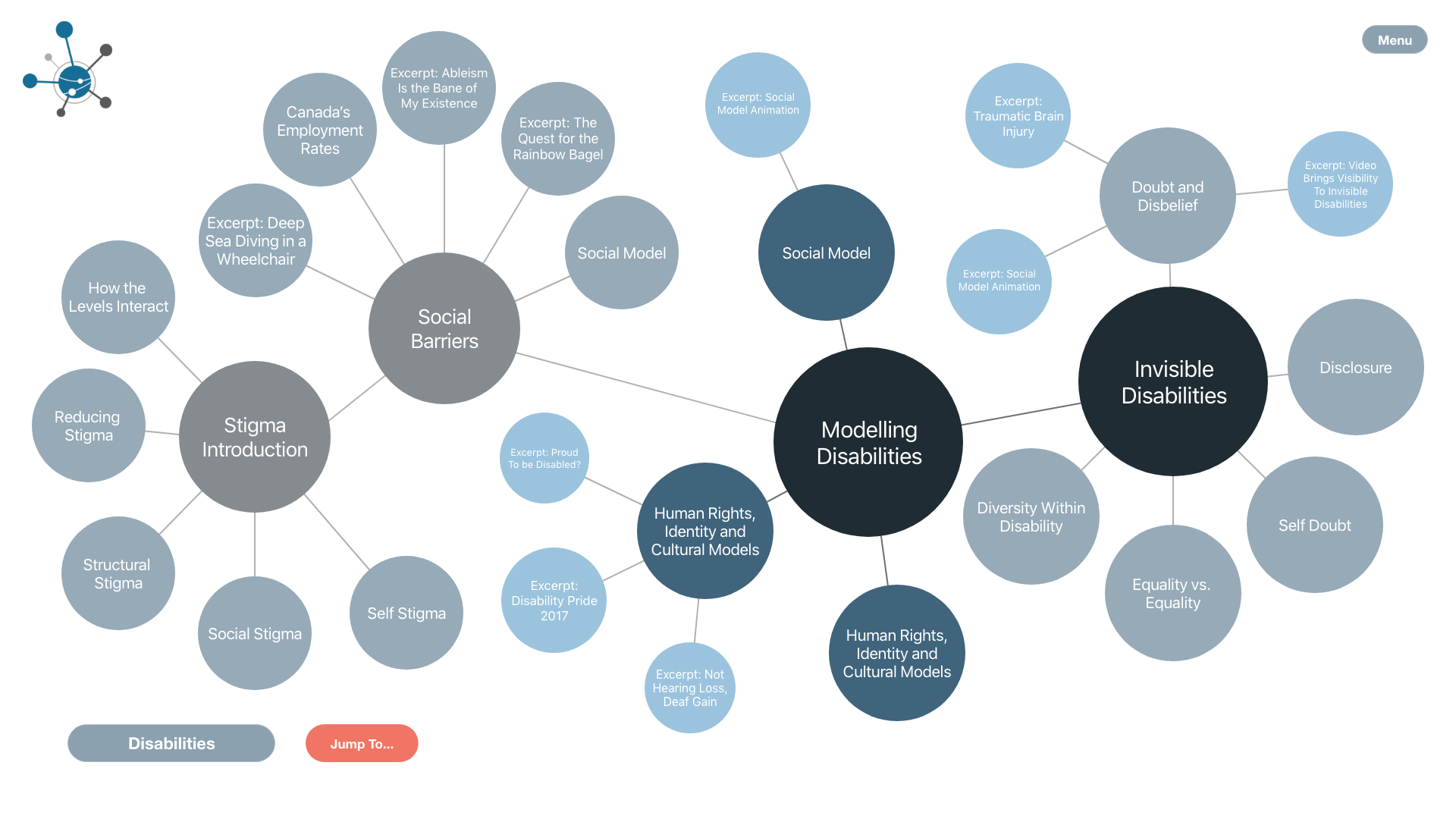 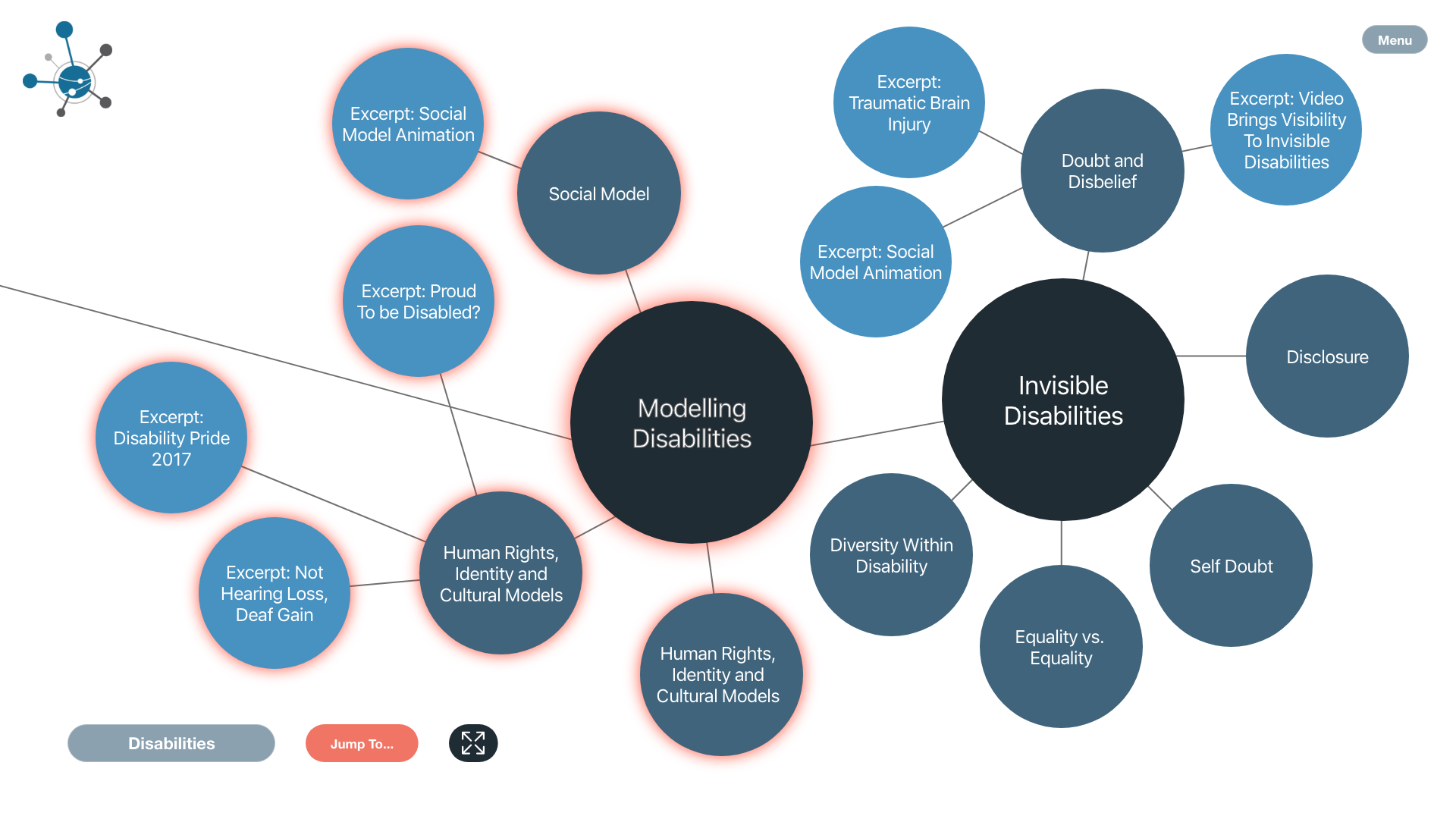 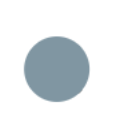 EMPATHIZE
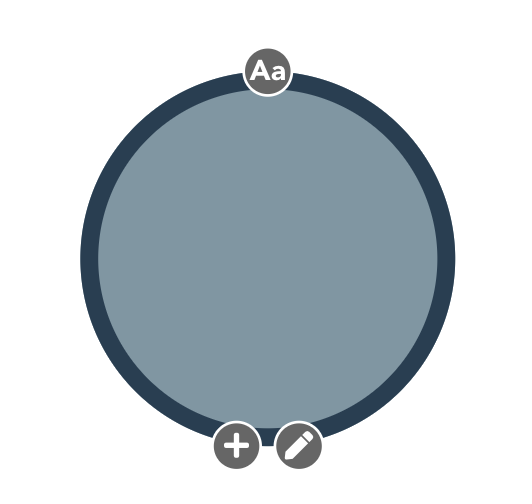 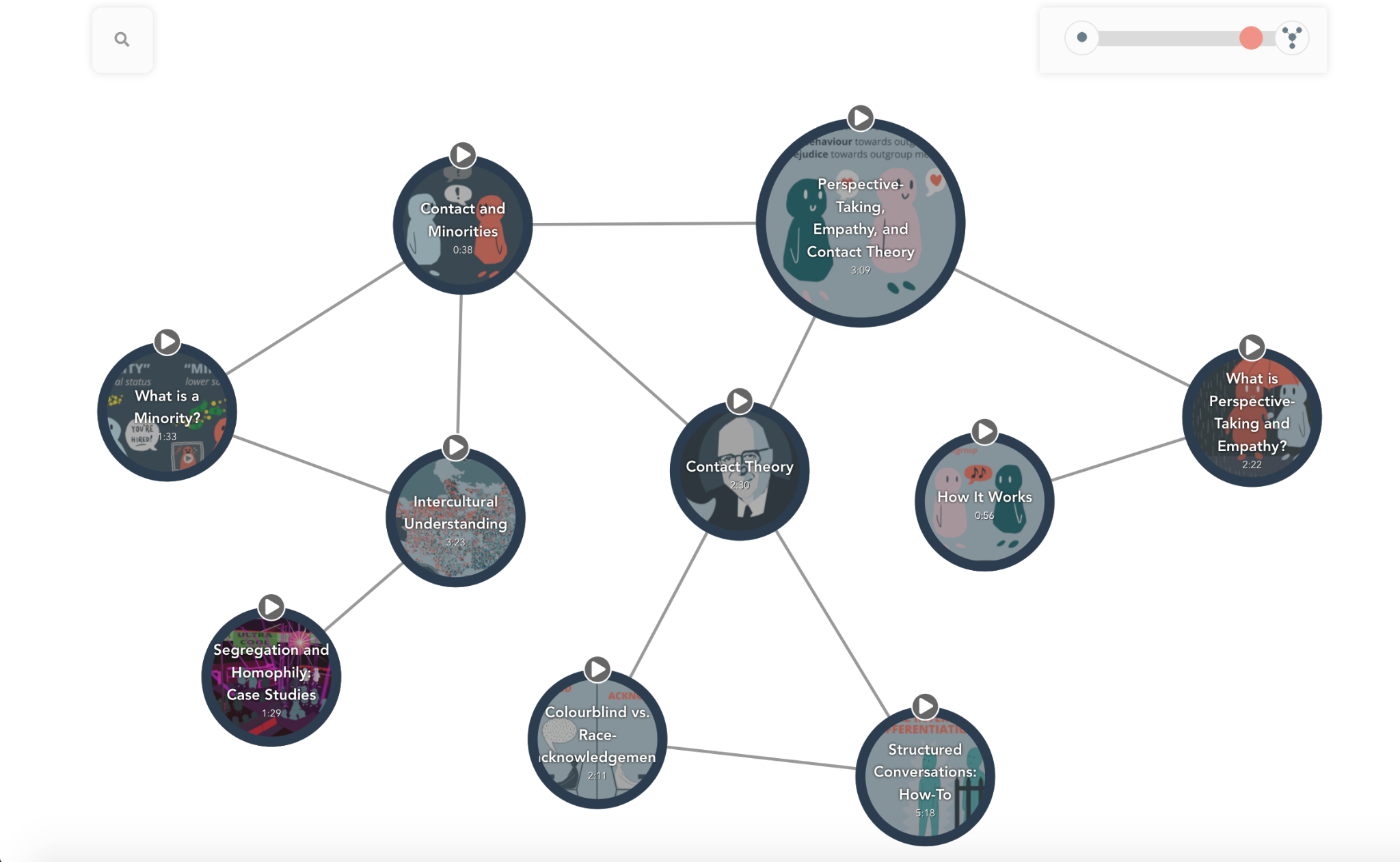 Content → Nodes → Tapestry

See connections and overview of content
Users had trouble deciding where to click next, but ultimately we decided not to implement directionality.
If overview, then see all content, but not the titles. If narrow focus, then lose big picture.
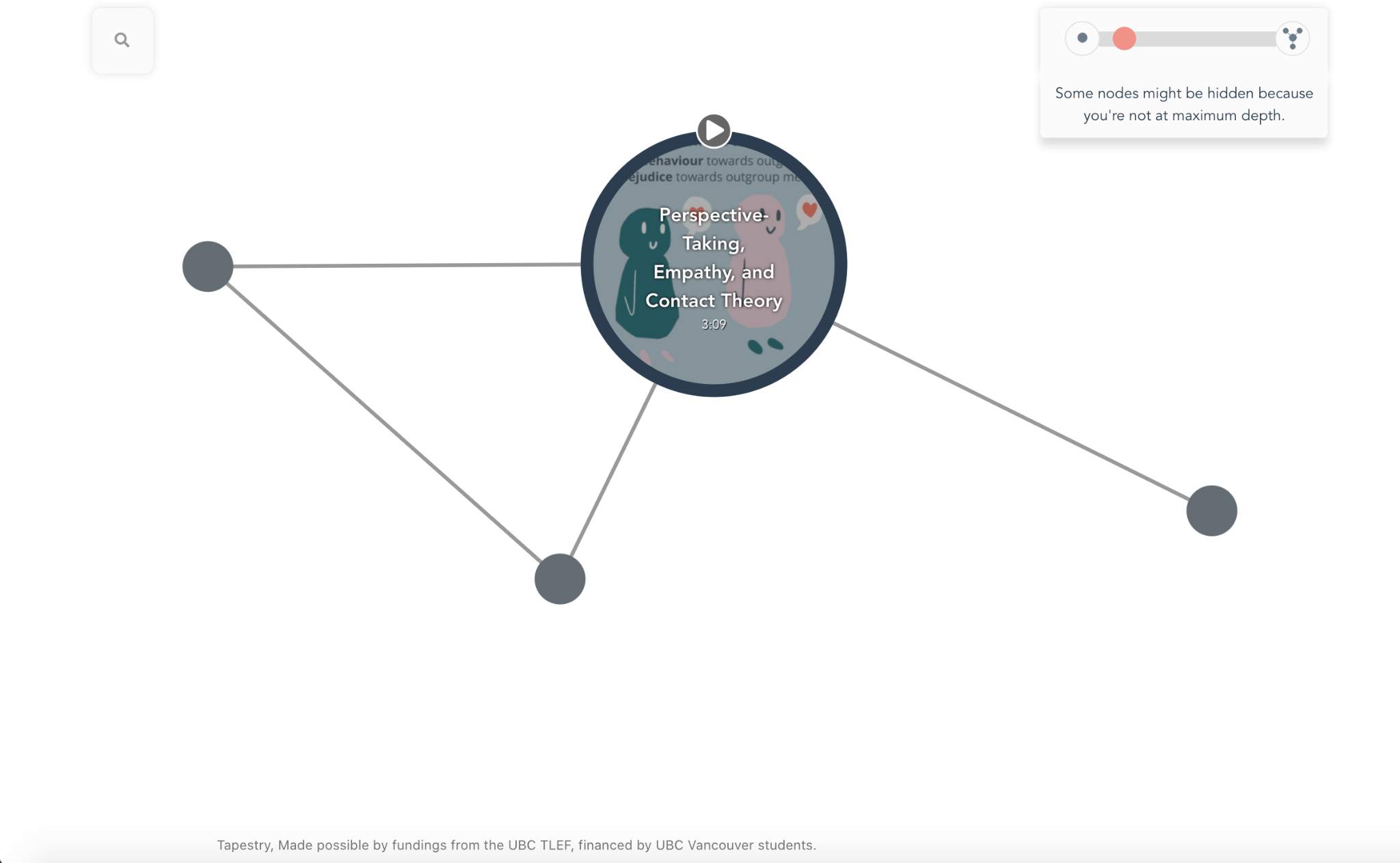 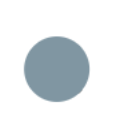 2
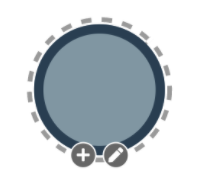 DEFINE
?
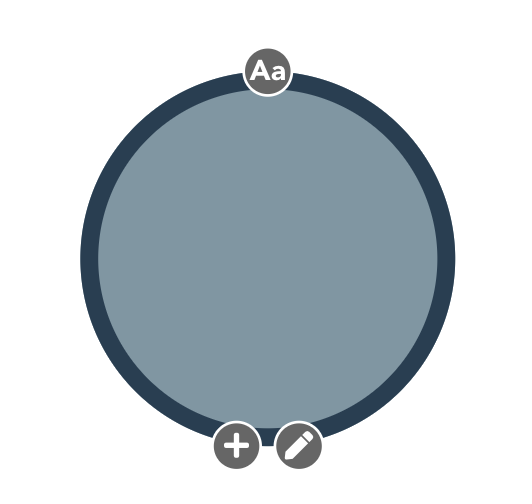 Research Question: 
Which specific features and visualizations of the tool will optimize user navigation and understanding of hierarchy in Tapestry?
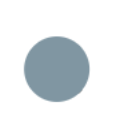 3
Magnifier
IDEATE
Mini Map
Zoom
Halo
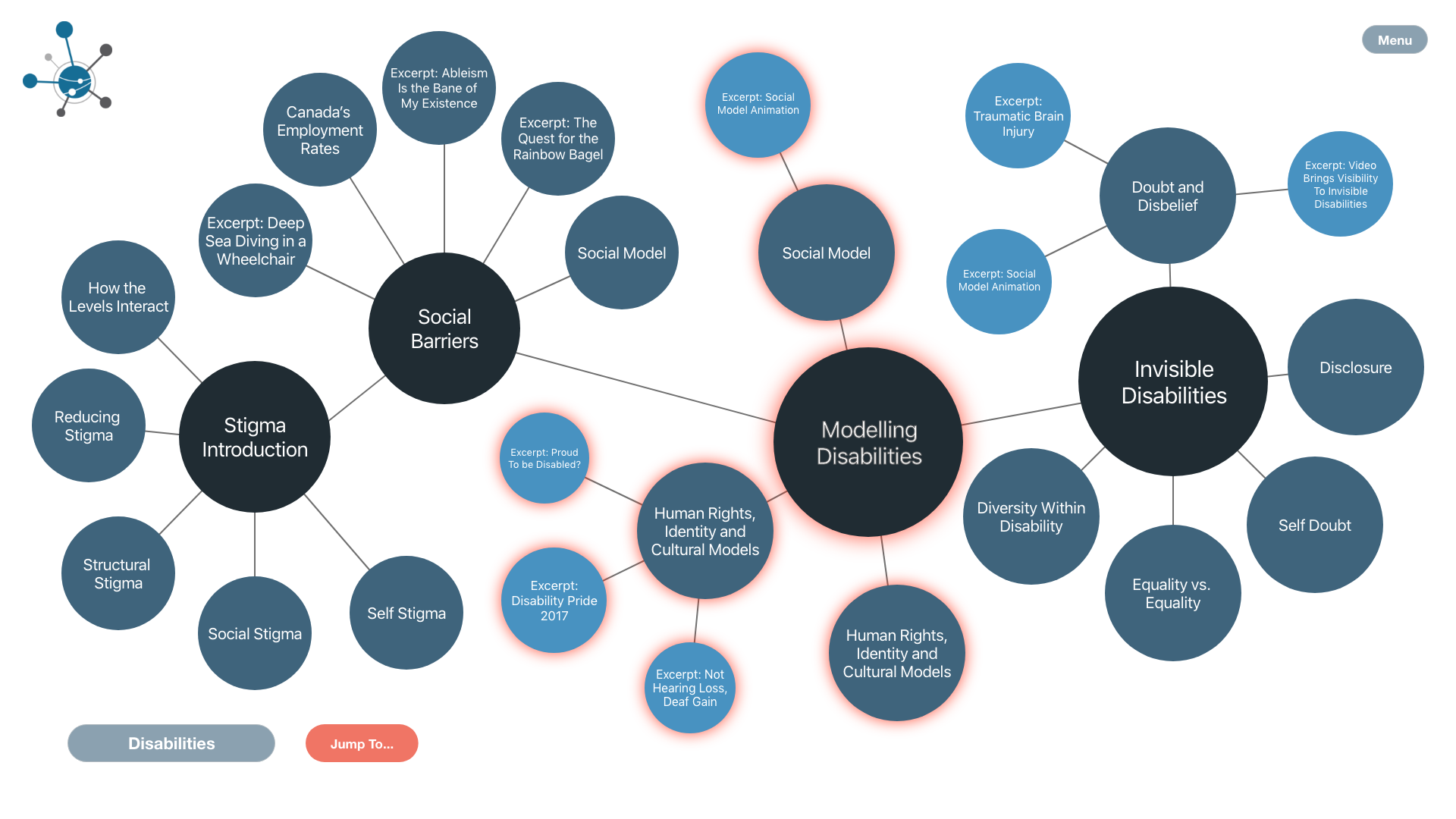 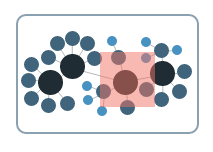 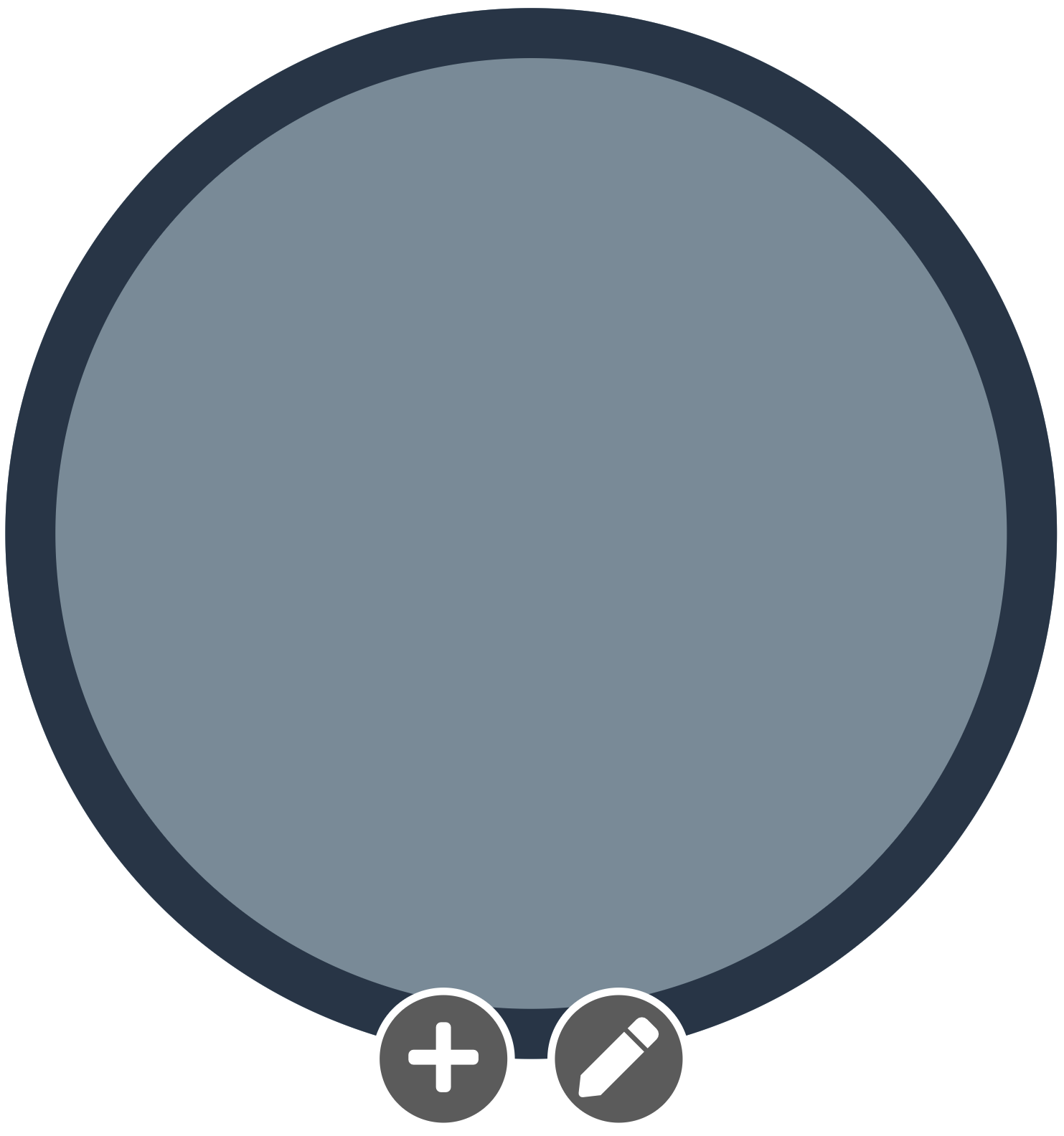 Mockups - combination of:
3 features
3 visualization types
Neighbourhood
X.5, X.6
Preference
X.7, X.8
Preference

X.5, X.6, X.7, X.8
Preference
X.1, X.2
Preference
X.3, X.4
Preference

X.1, X.2, X.3, X.4
Preference
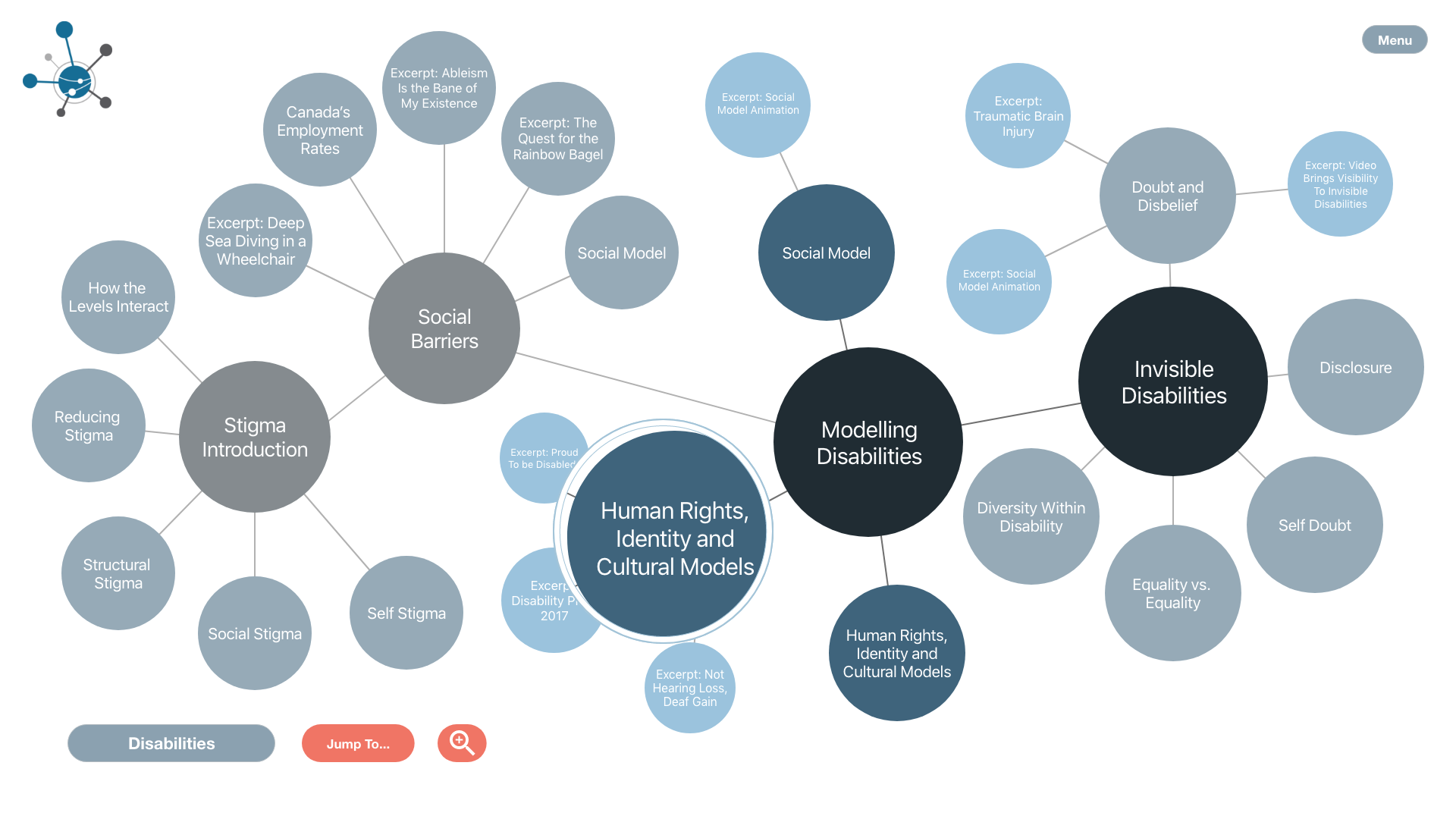 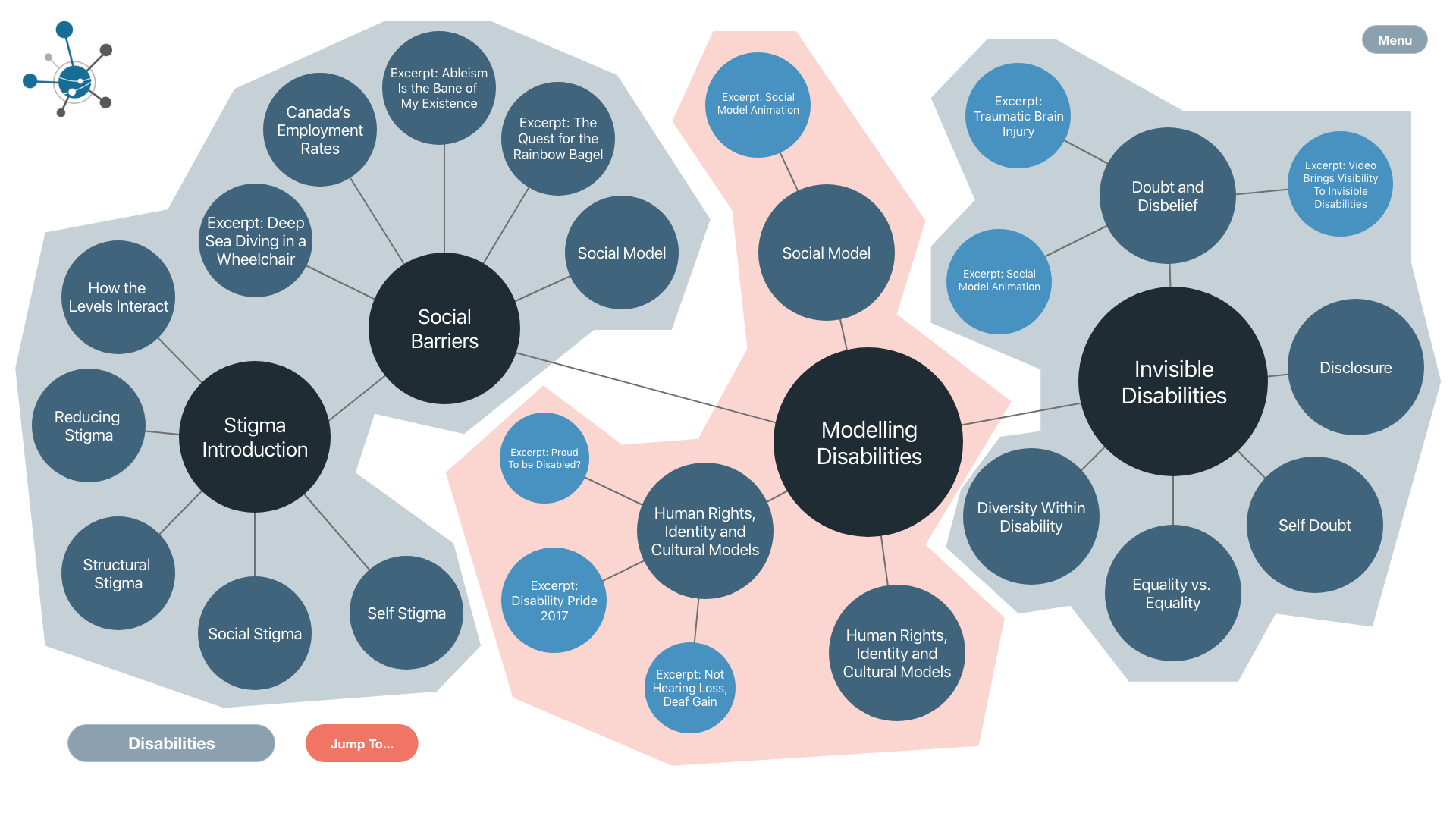 Greyed Out
X.1, X.2, X.3, X.4,X.5, X.6, X.7, X.8 
Preference
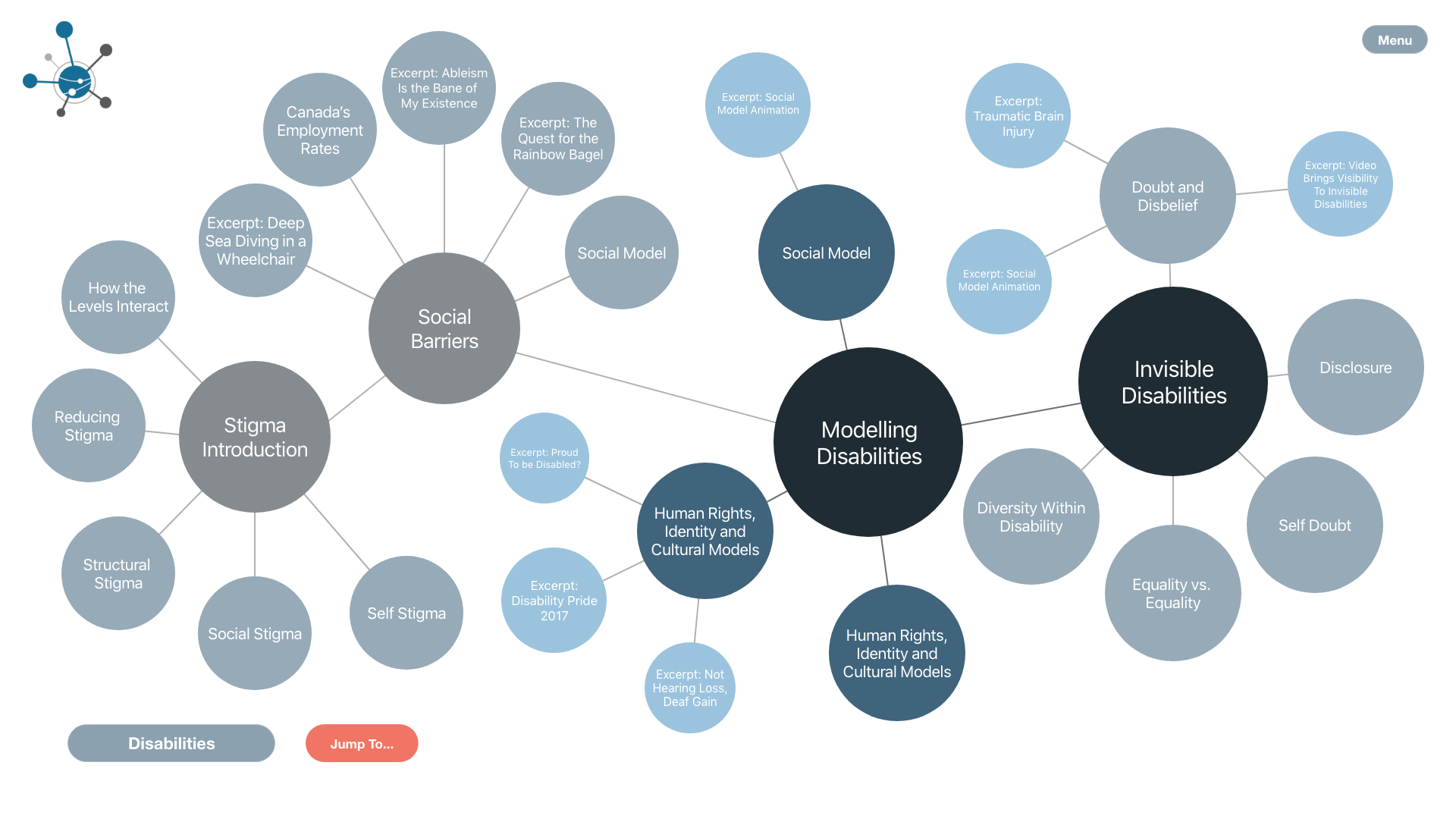 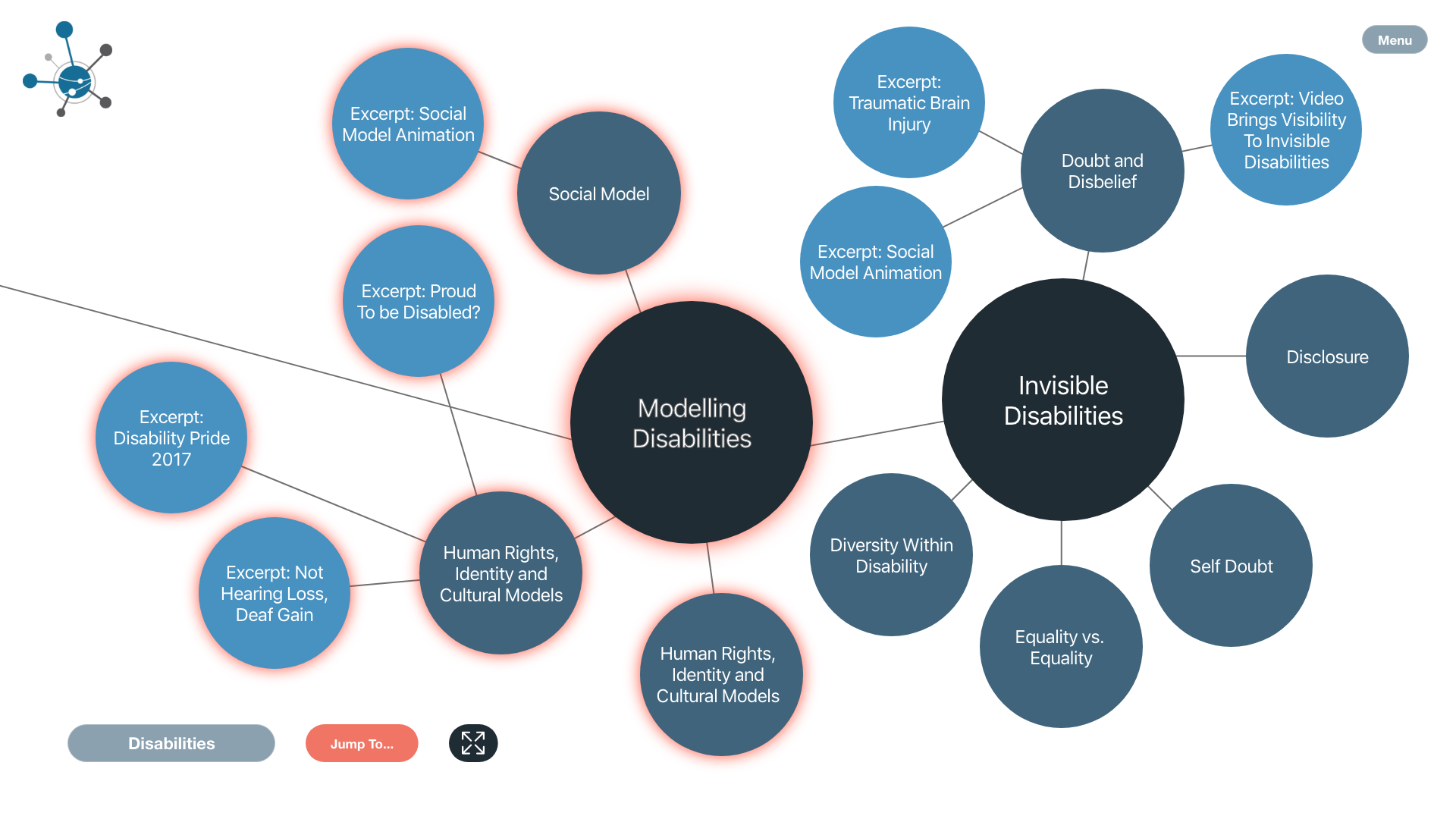 4
PROTOTYPE & TEST
2
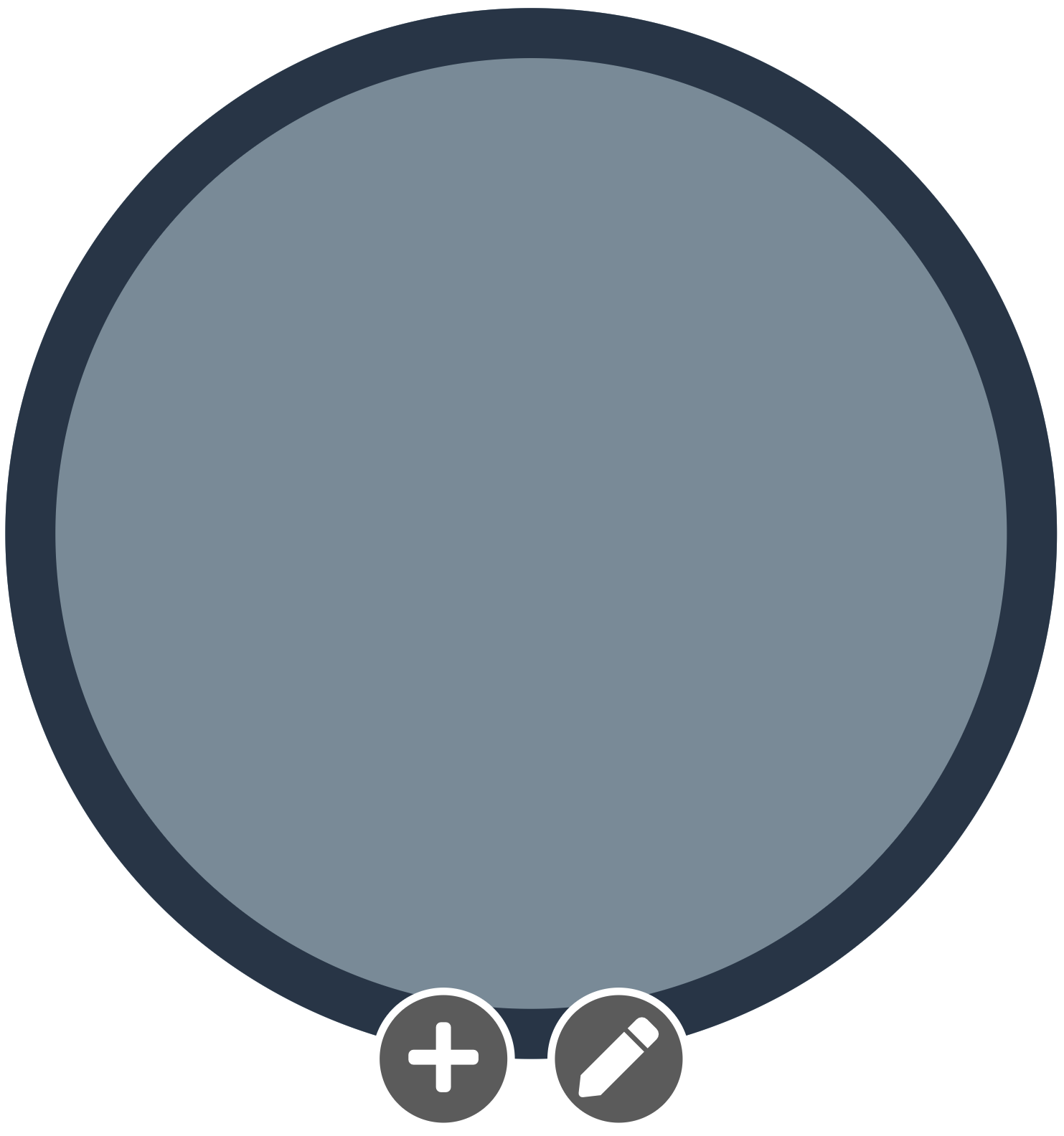 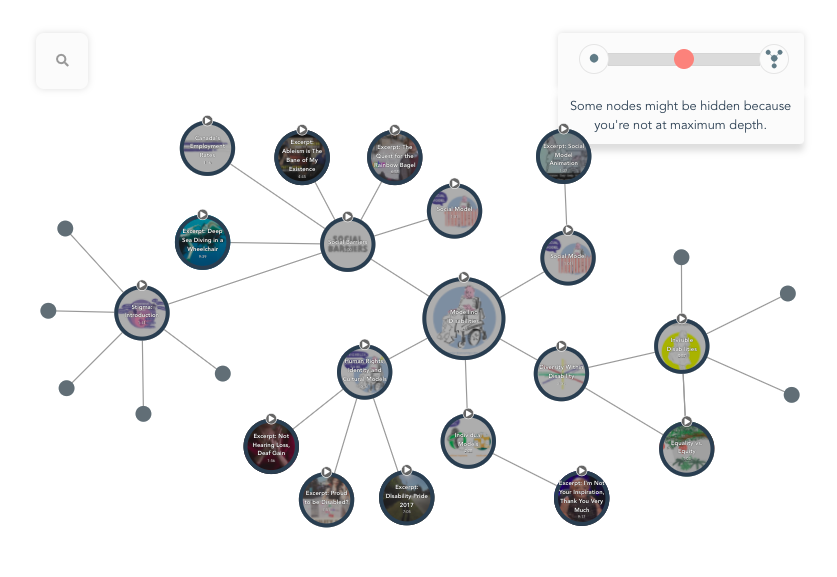 4
Disabilities Module Task 
- Evoking “Large Tapestries Problem”
- Navigating nodes
- Node-related questions
- Short-answer questions
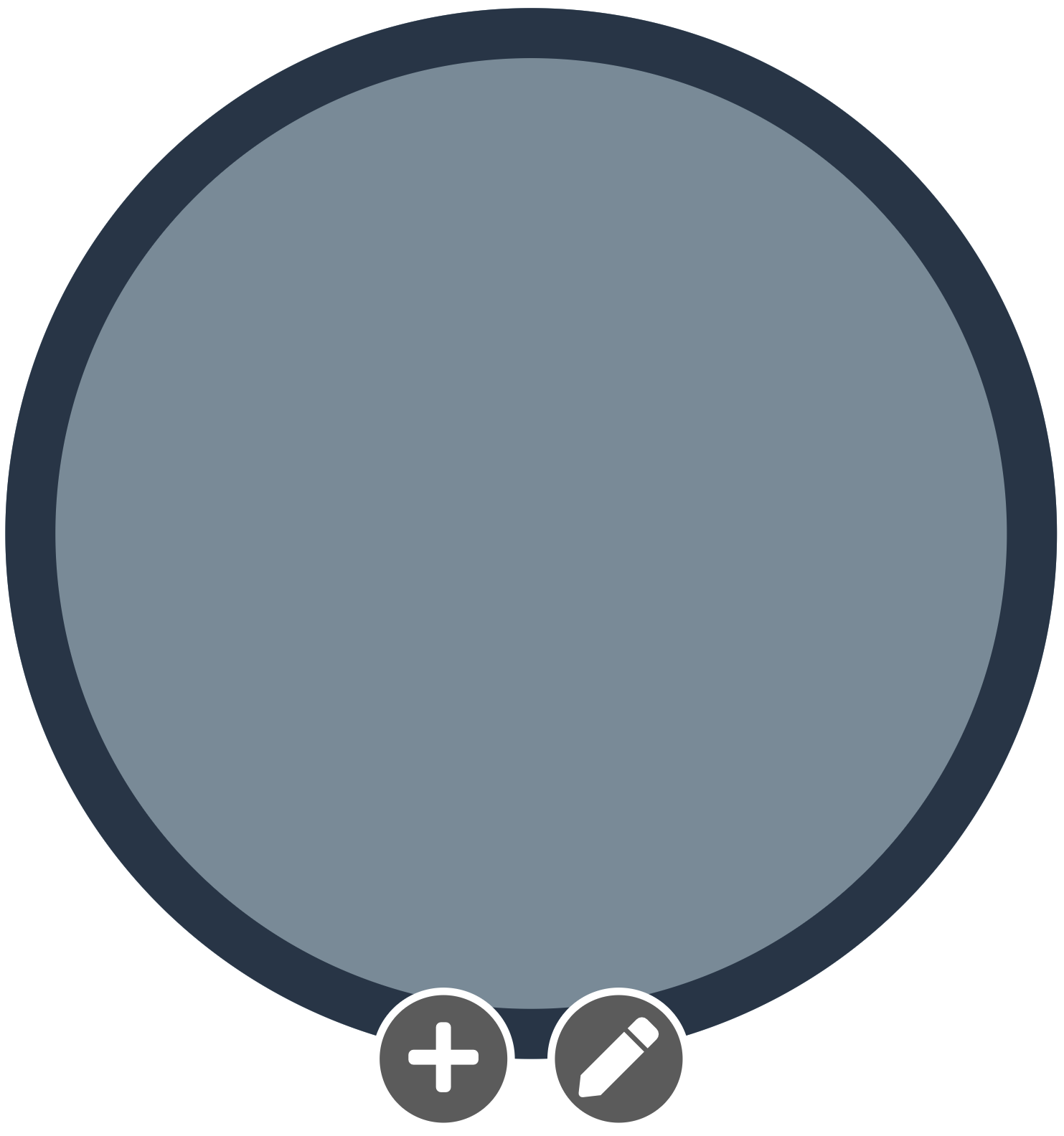 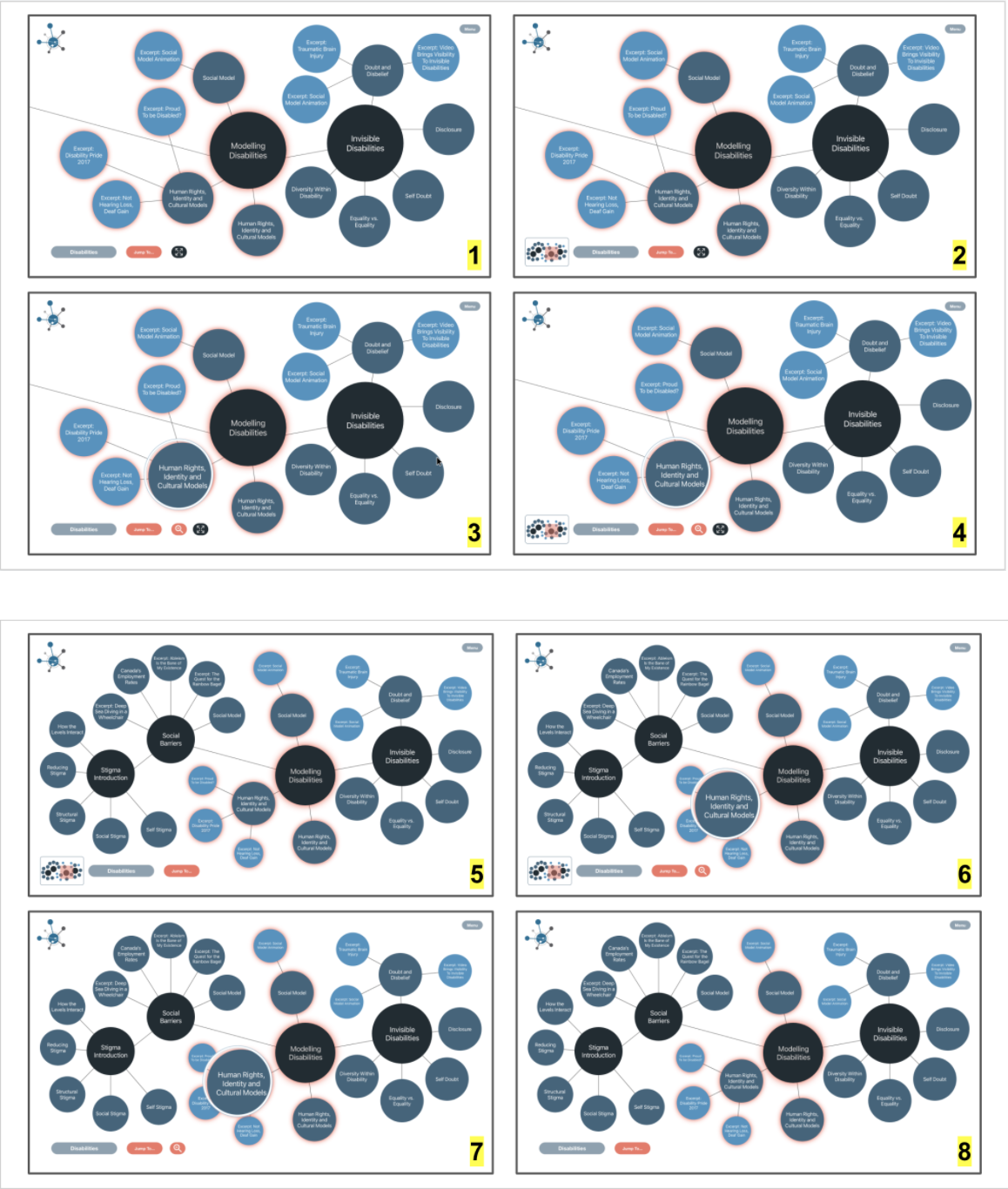 Comparing Mockups
- Combinations of visualization and feature types 
- Ratings and preference scores
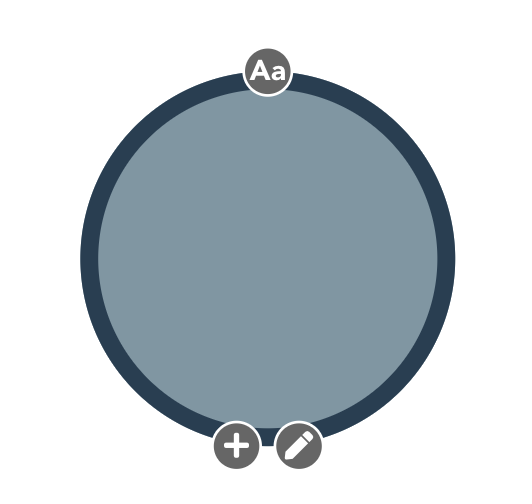 1
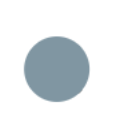 3
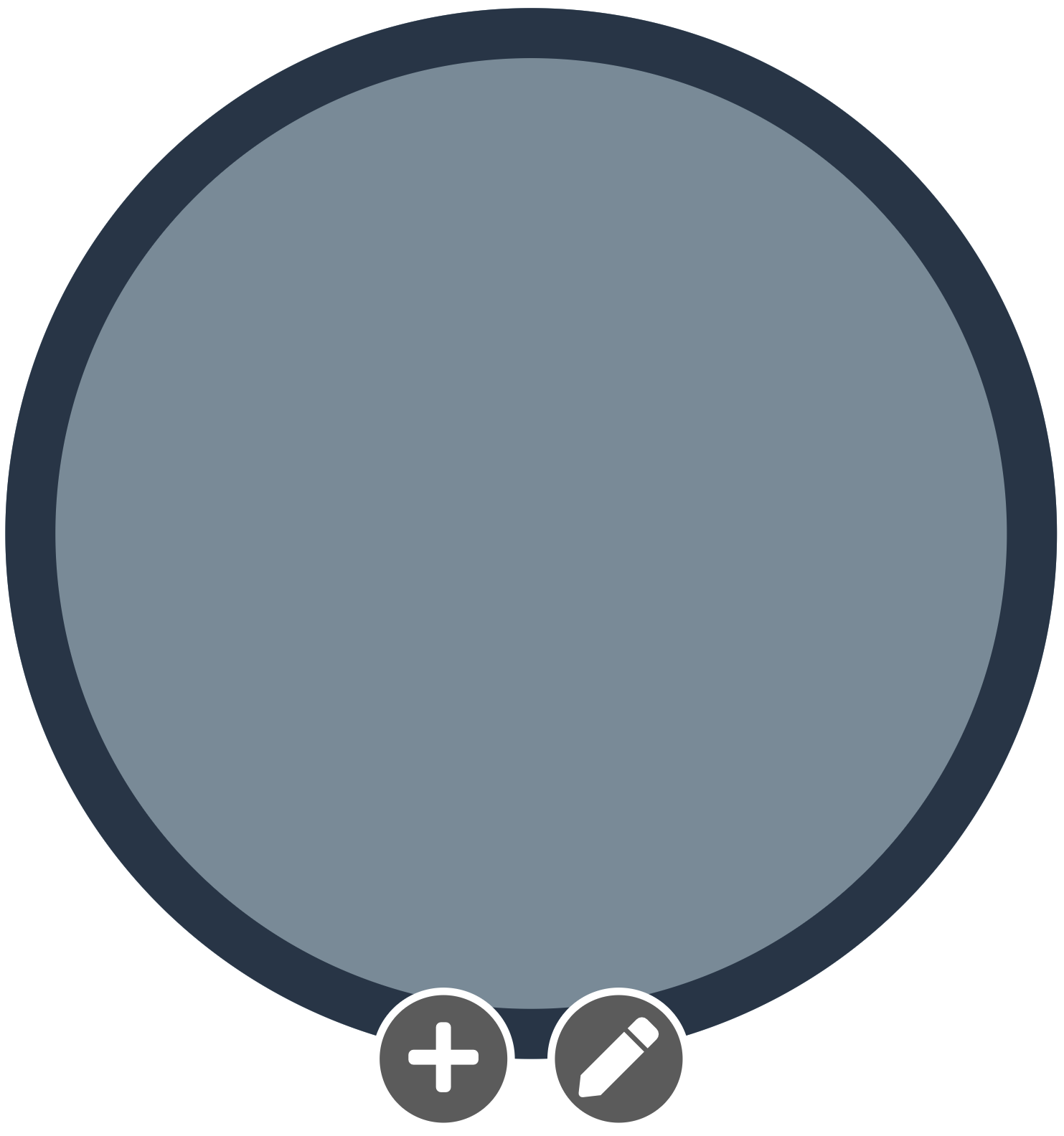 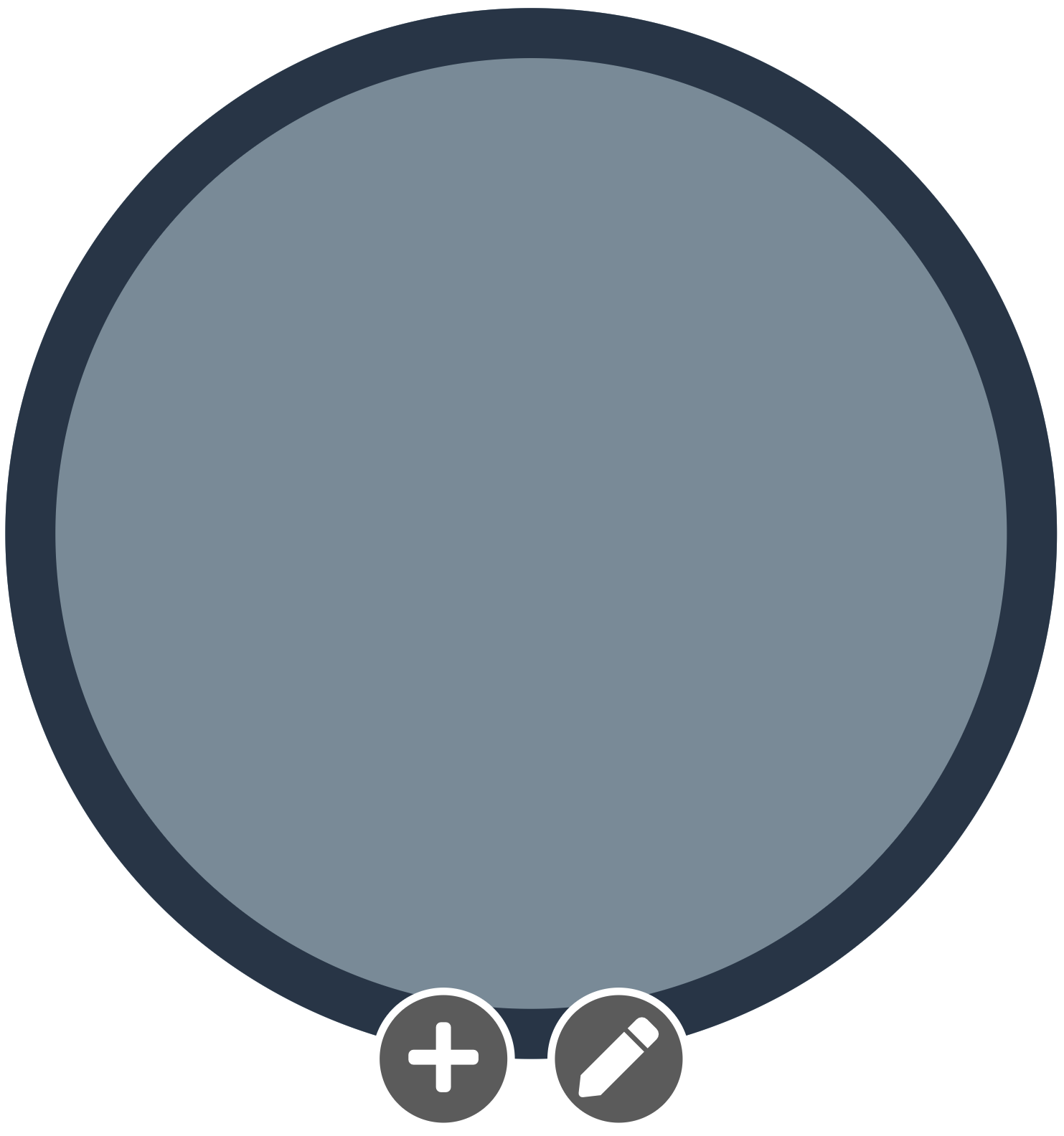 Walkthrough Tapestry  
- Navigating a tapestry
- Opening nodes
5
Videos of Interactive Mockups 
- Displaying visualization and feature types
- Ratings and preference scores
Final Short-Answer Questions
- Best solution
- Issues that arose 
- Missing features
5
EVALUATE
Halo
Neighbourhood
Findings
Mini Map
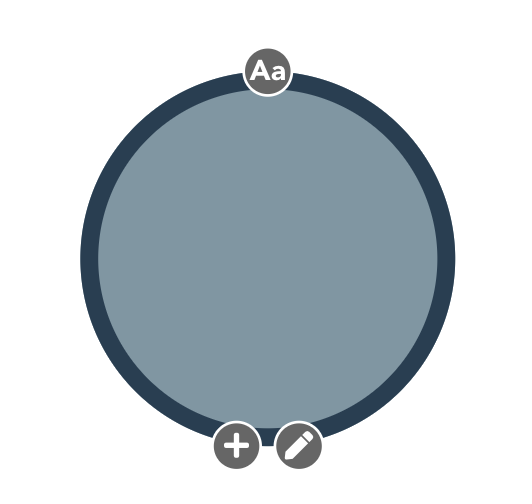 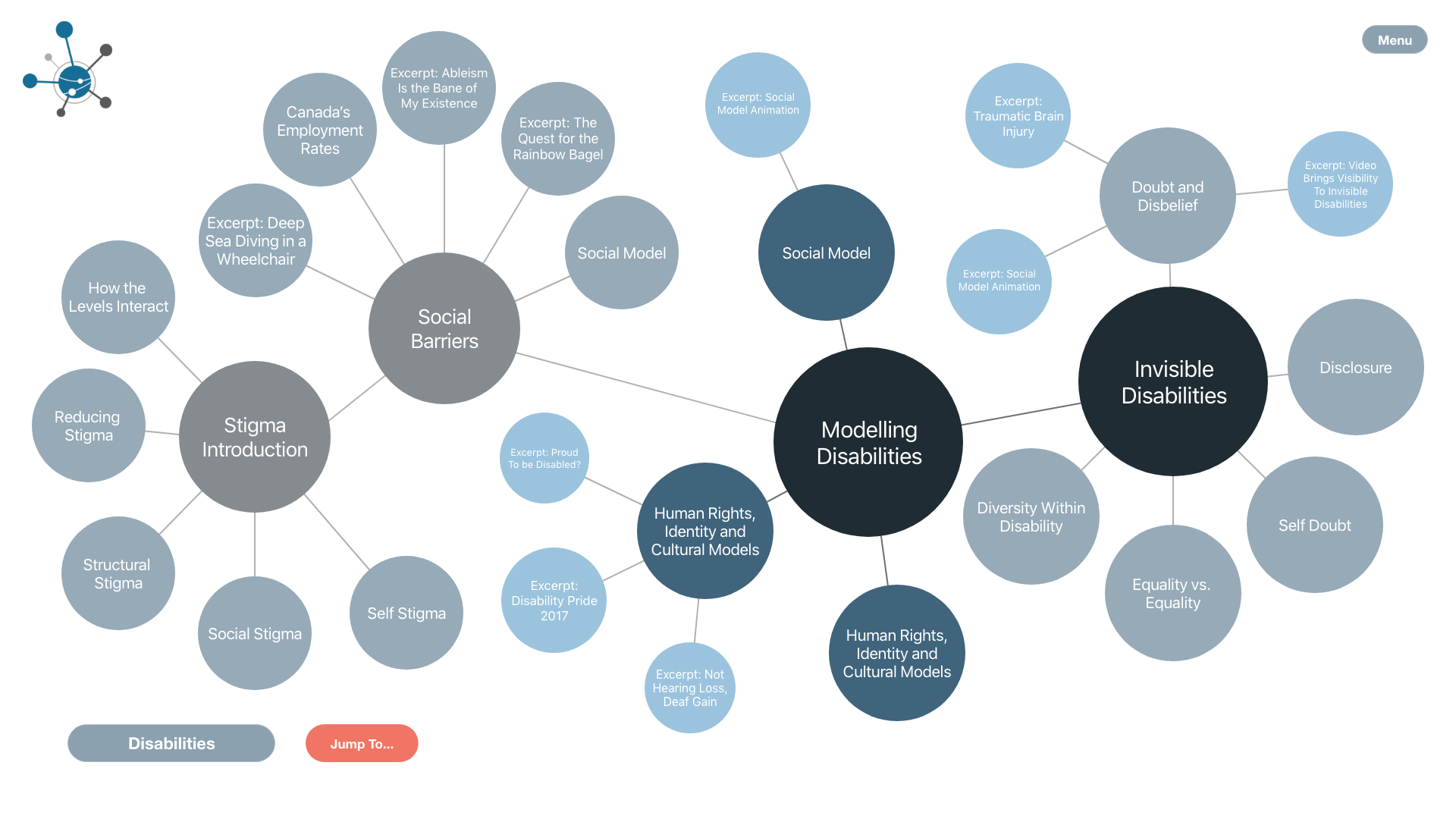 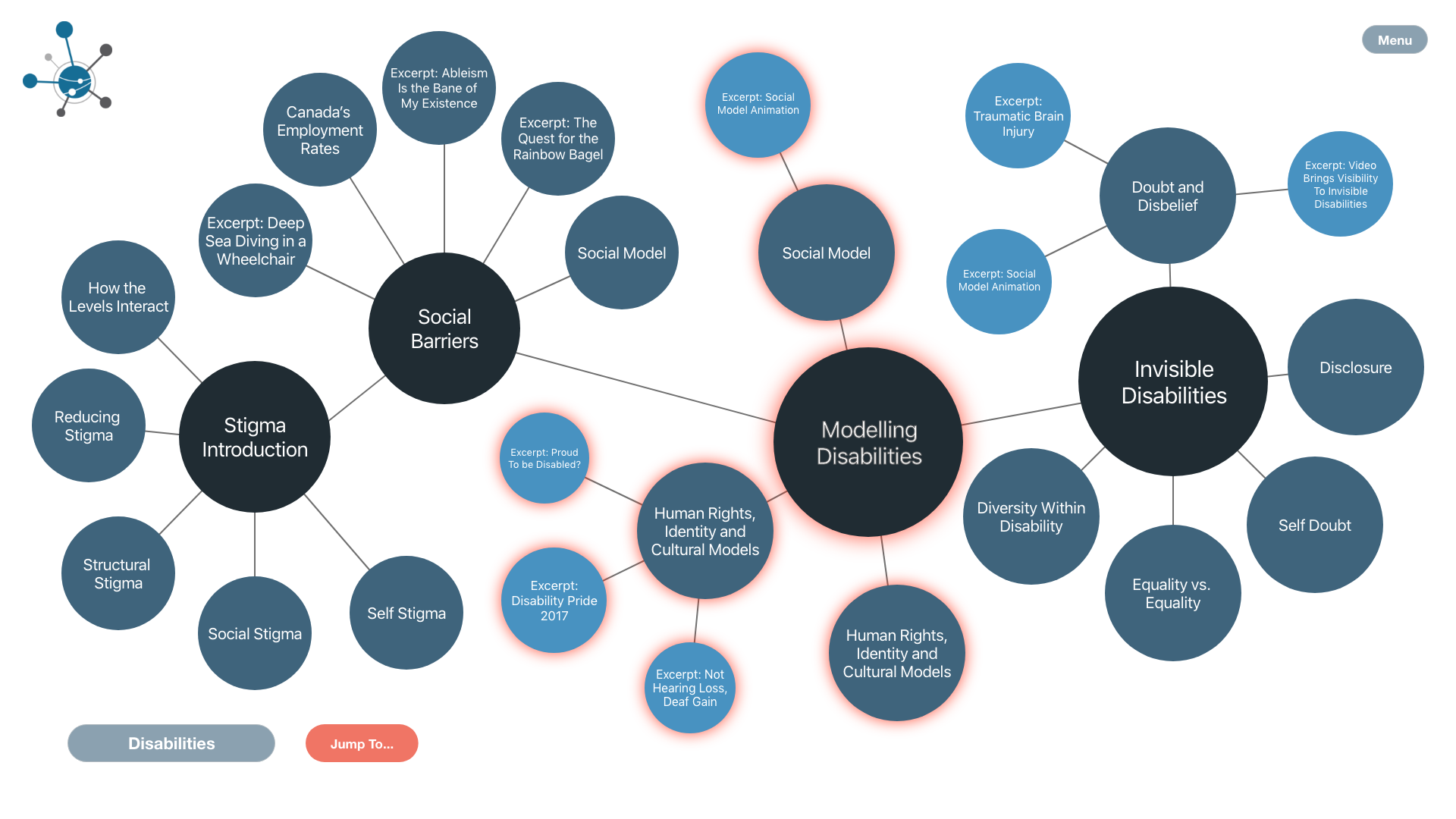 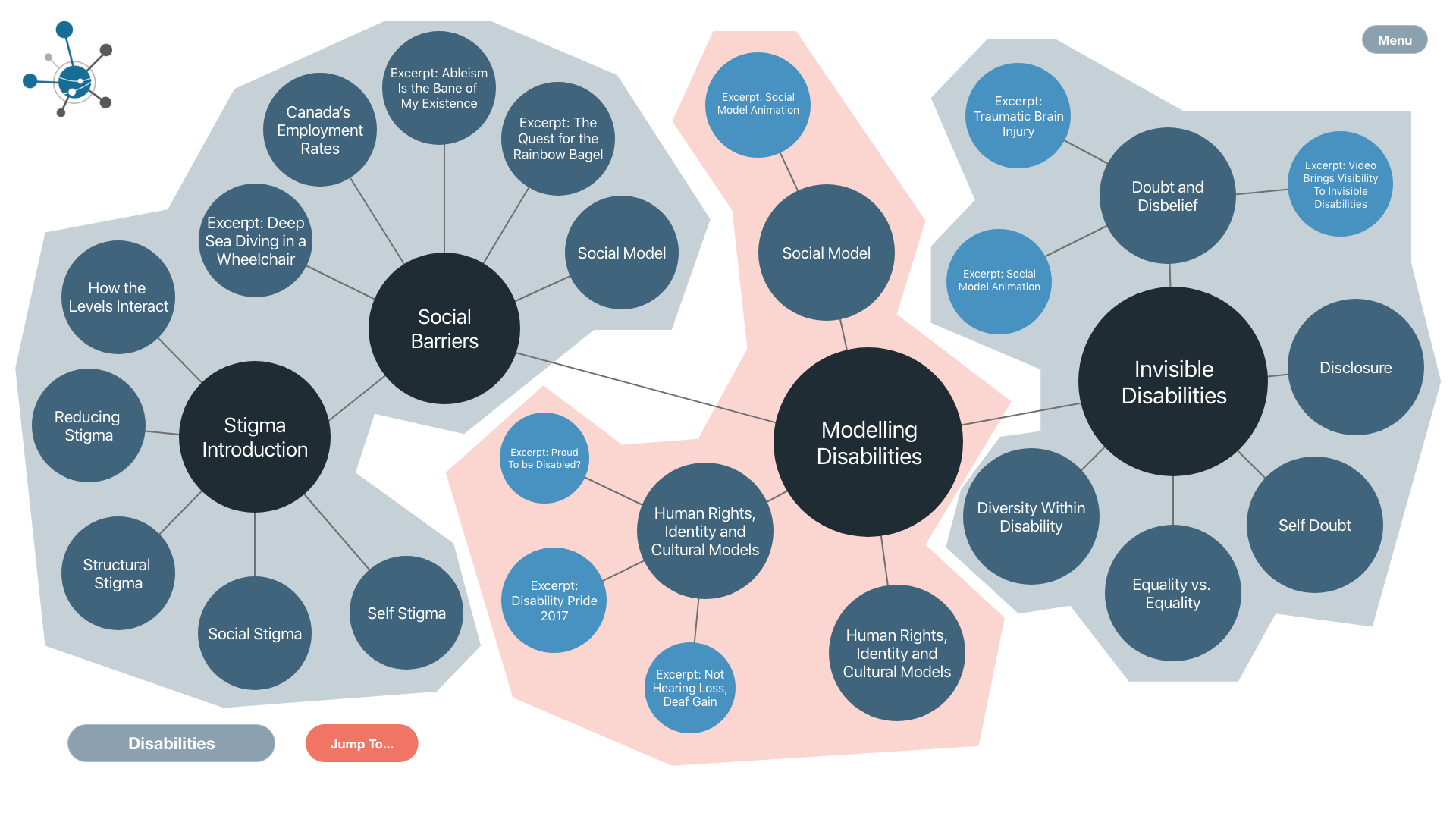 Disabilities Module
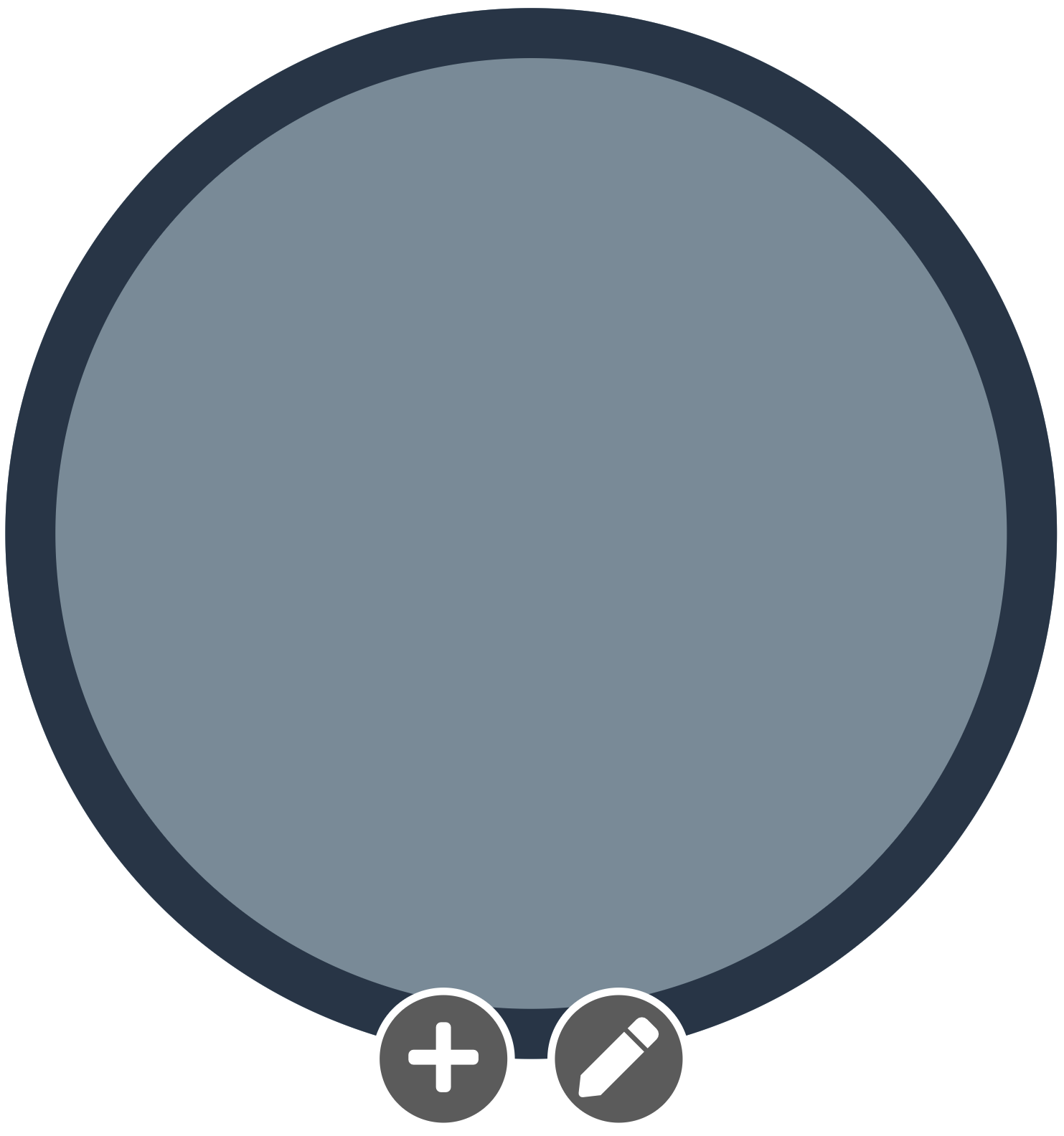 Method of Data Analysis
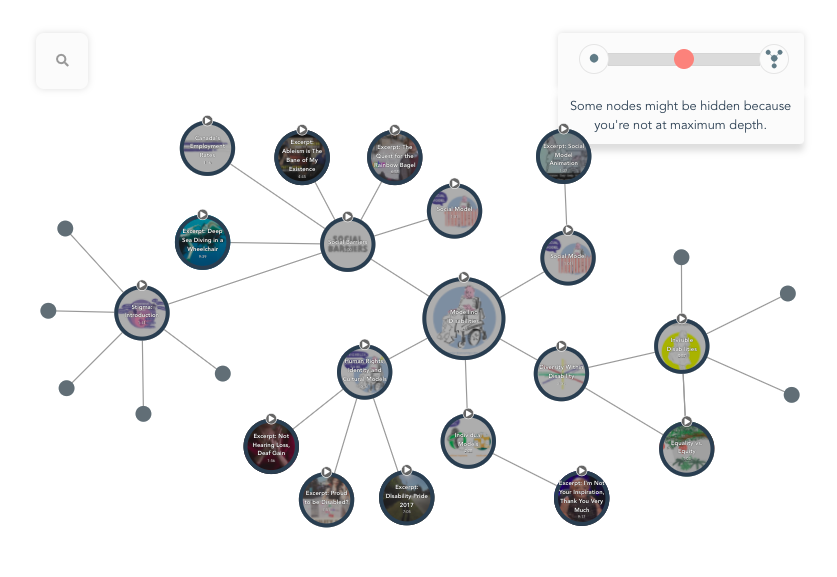 - Quantitative: Mean rating scores, preferences 
- Qualitative: Highlighting main themes, categorizing
Grey Out
Sample qualitative questions
2. Was there a specific solution to the “Large Tapestry Problem” that you found particularly useful? Explain. 

4. Is there another functionality/feature you would have found more useful to help with the "Large Tapestry Problem"? Please describe.

5. Do you feel that you fully understood the purpose of this study and the information/feedback we are trying to capture?
6
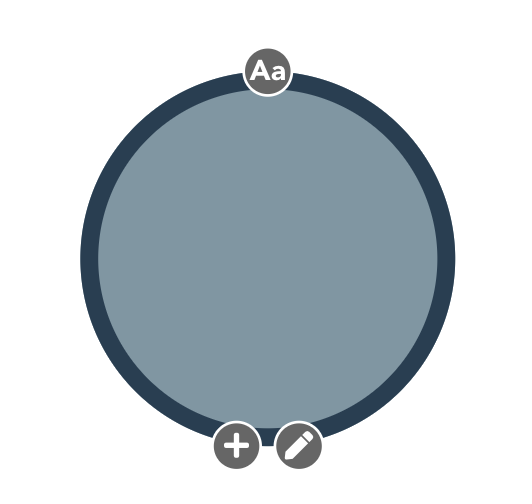 EVALUATE
Magnifier
Mini Map
Zoom
Findings
Features (mockups):
Chose mini map nearly every time
Indifferent to magnifier
Prefer no zoom
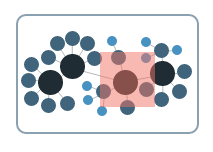 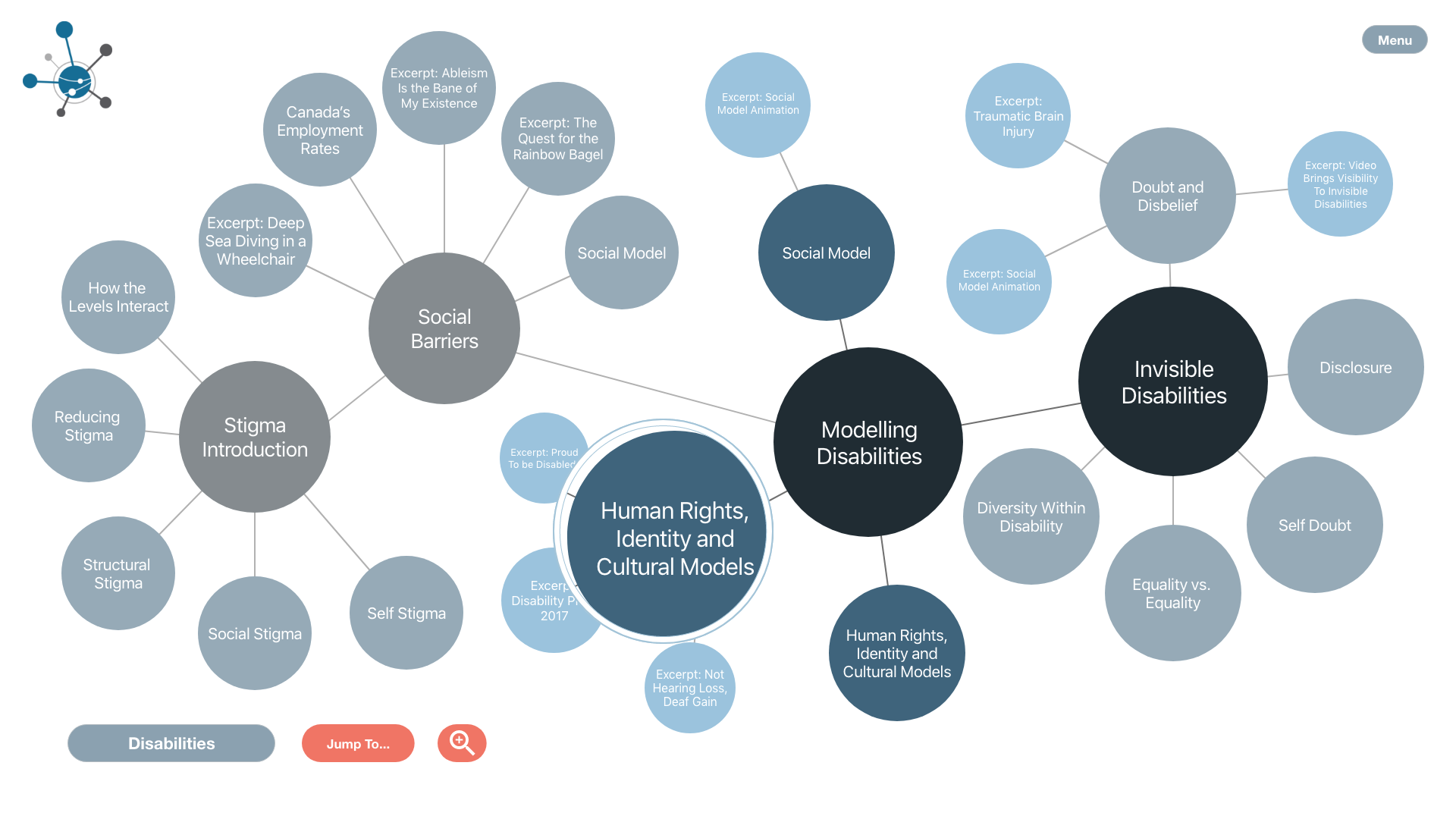 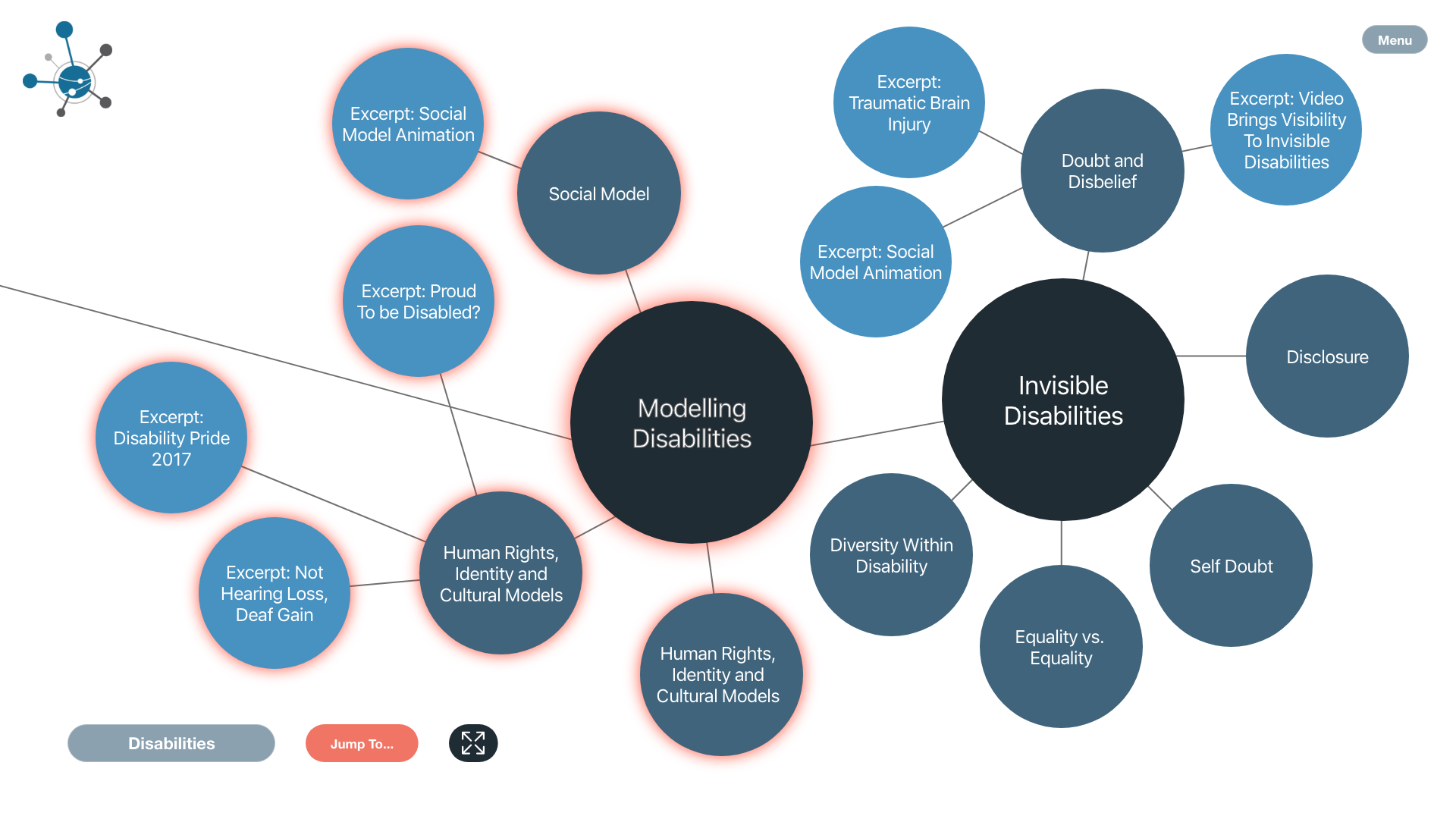 Qualitative:
Preferred zoom
Aesthetic appeal, visual clarity, categorization or differentiation, and findability
7
EVALUATE
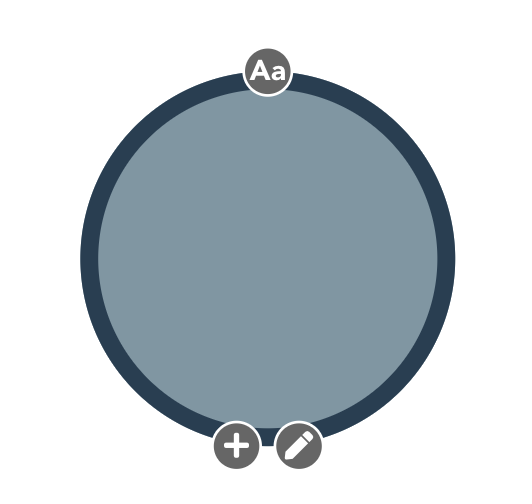 Limitations
Order effect with mockups
Neighbourhoods visualization more detailed and complex than others
Loading issues
No control for familiarity with Tapestry
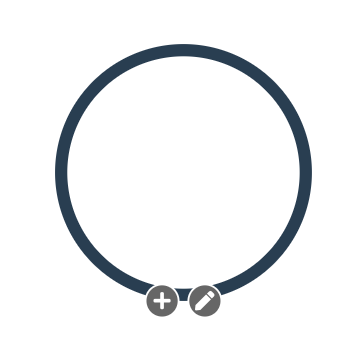 Example
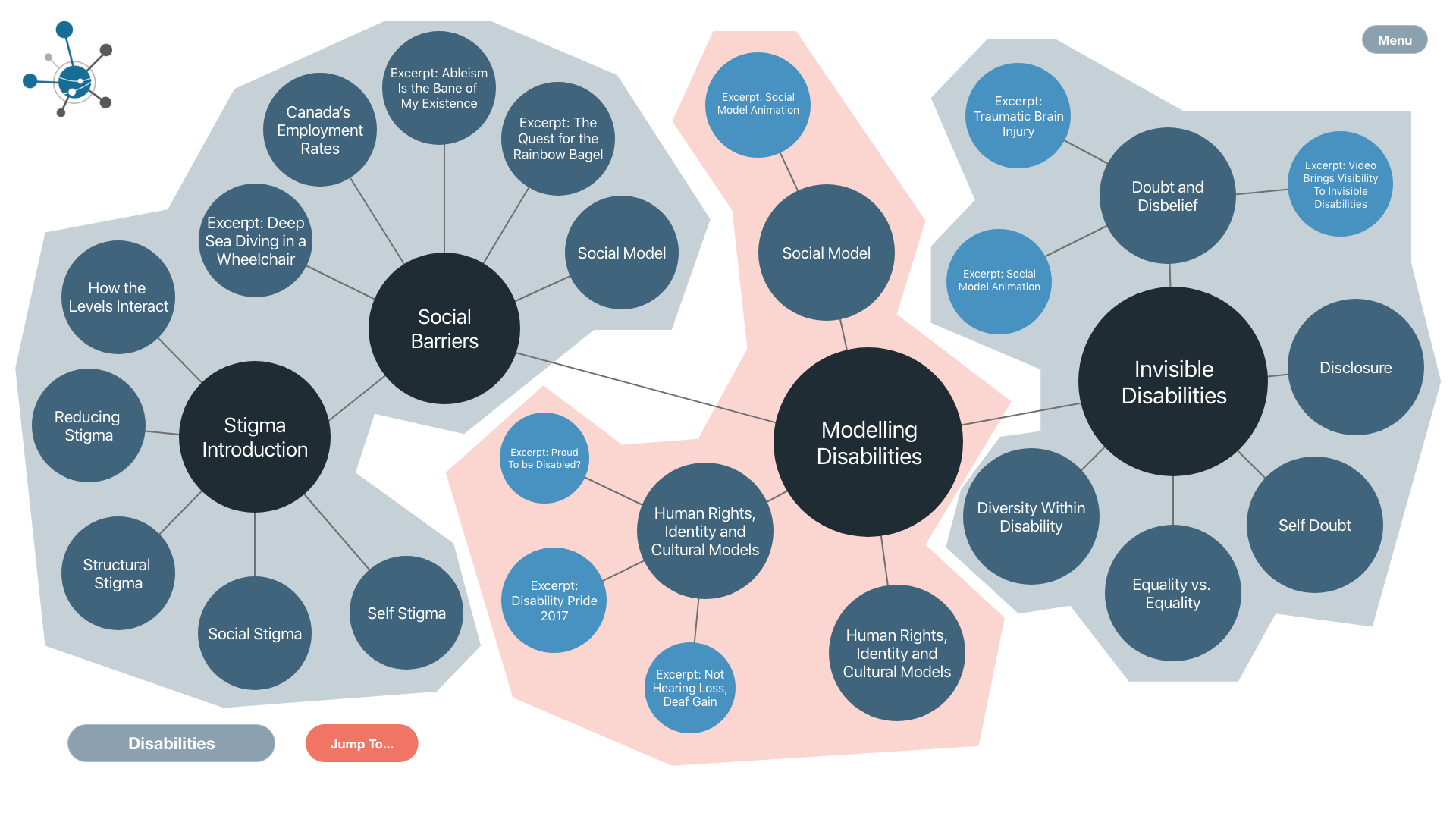 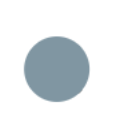 8
EVALUATE
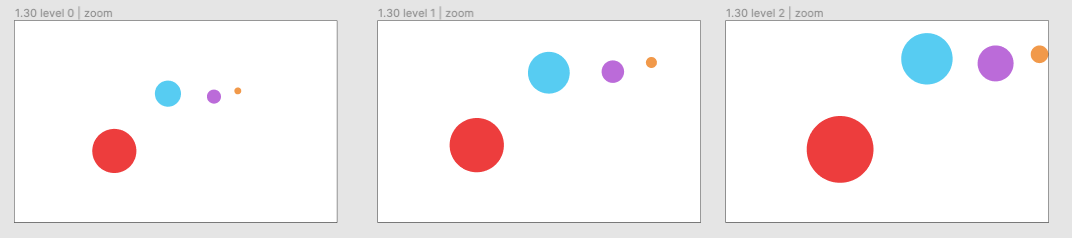 Future Directions
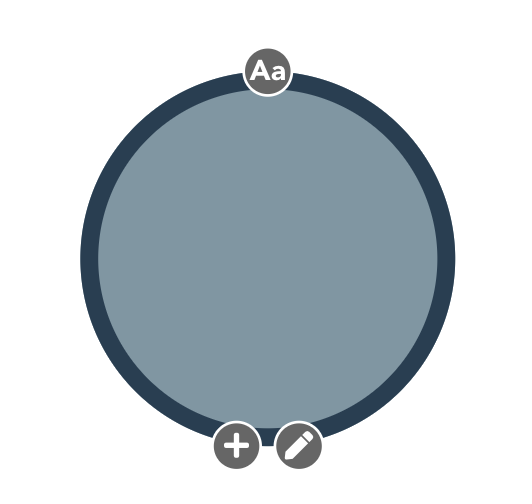 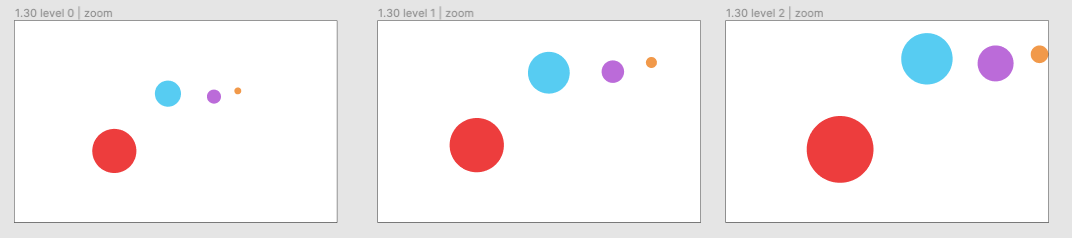 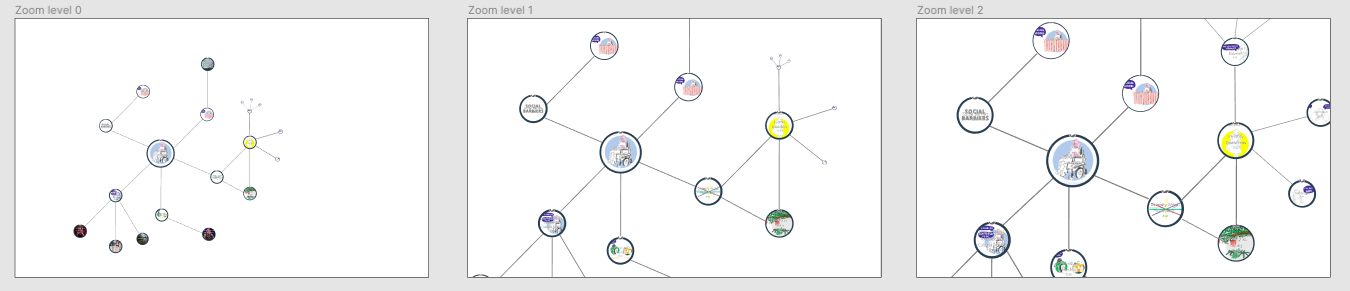 Tapestry 3.0:
Information remains displayed at different levels
Scale nodes when zooming in, to preserve hierarchy

Will implement mini map
Node sidebar (node information)
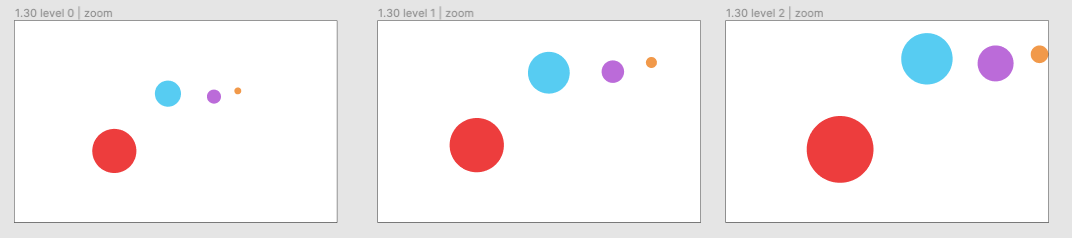 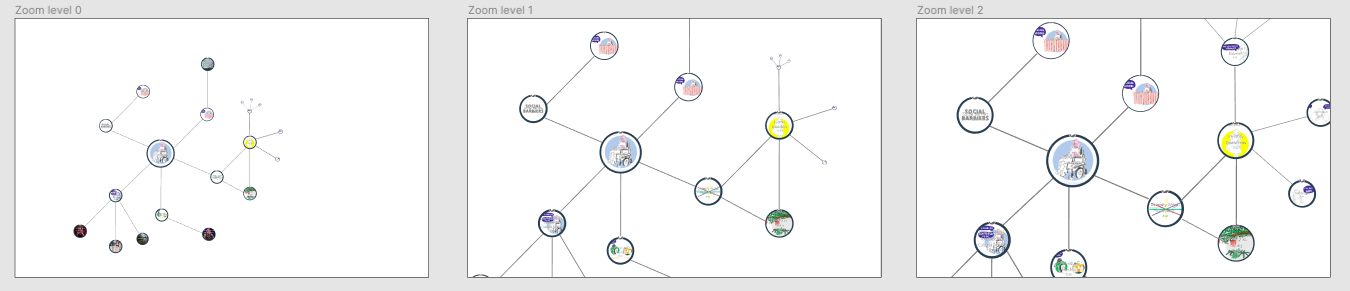 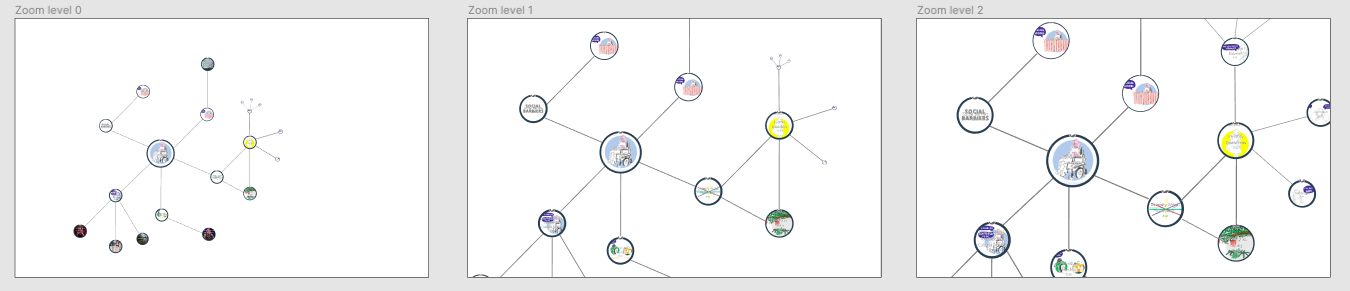 9
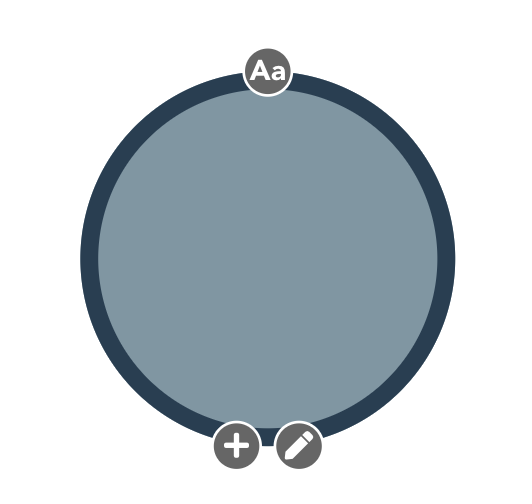 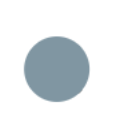 Thank you
 for listening.
Questions?
Email: tapestry-support@psych.ubc.ca
Website: https://tapestry-tool.com
Acknowledgments: Jade Guo, Simi Wei, Linnea Ritland, Vivian Lam, Stephanie Chen, Aidin Niavarani, UBC Teaching and Learning Enhancement Fund